Calculus II for Management
Determinants
week 2
Lecture 2
N-Variable systems of equations & Gaussian Elimination
Motivation: the geometry of determinants
Recap:What do the upper echelon form and the pivot elements tell us?
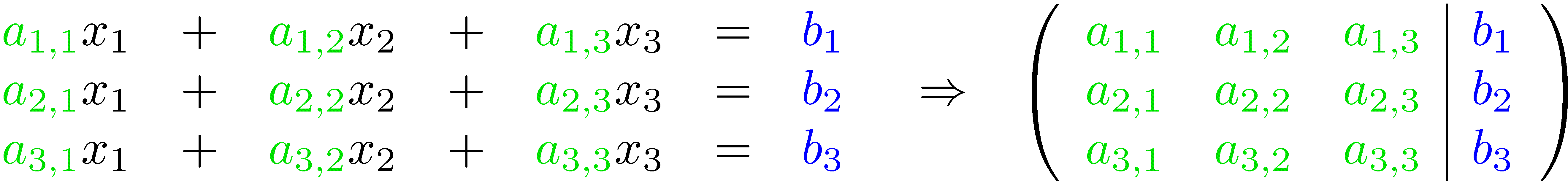 elementary operations
number of the equation =
row i
Elementary operations:
Type 1: 	Swap the positions of two equations/ rows in the augmented matrix
Type 2: 	Multiply an equation/ row by a nonzero number/ scalar. 
Type 3: 	Add to one equation/ row a scalar multiple of another equation/ row.

Note: Elementary operations leave the solution set invariant, i.e. when applied do not change the solution.
ai,j
column j
= number of the unknown
Recap:What do the upper echelon form and the pivot elements tell us?
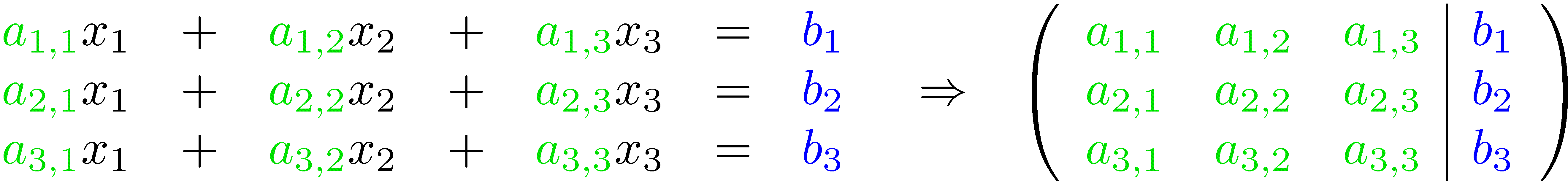 elementary operations
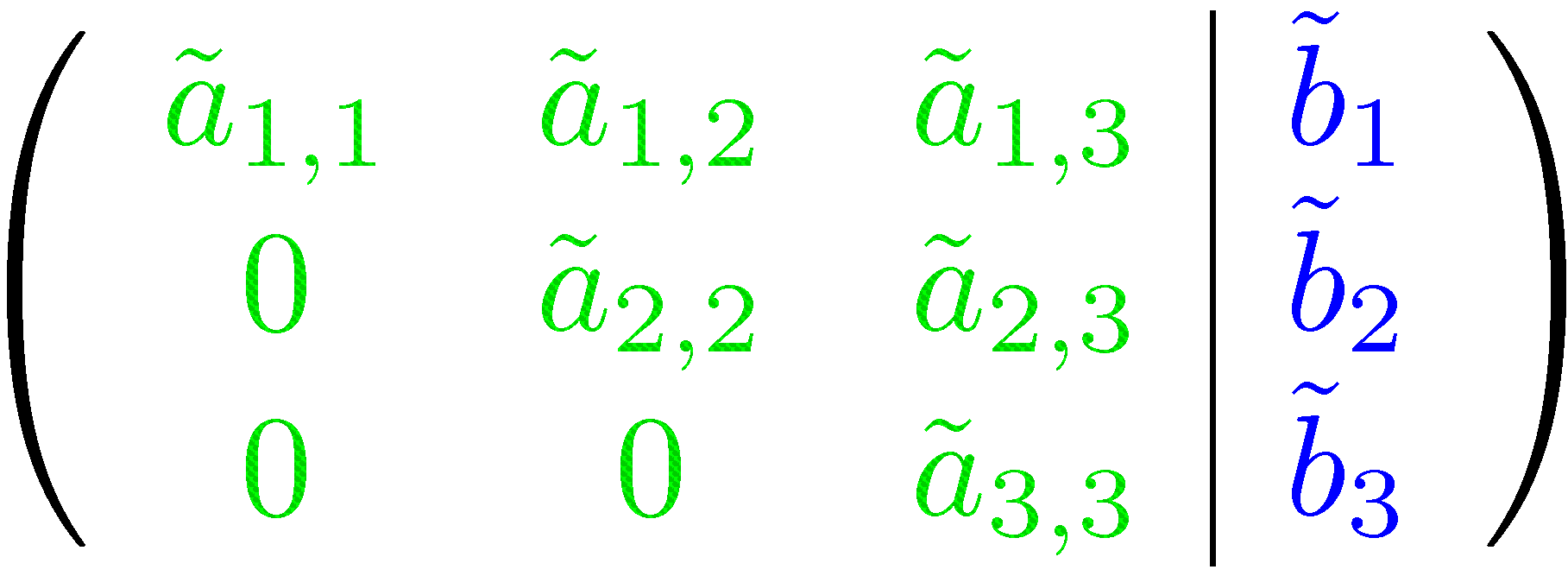 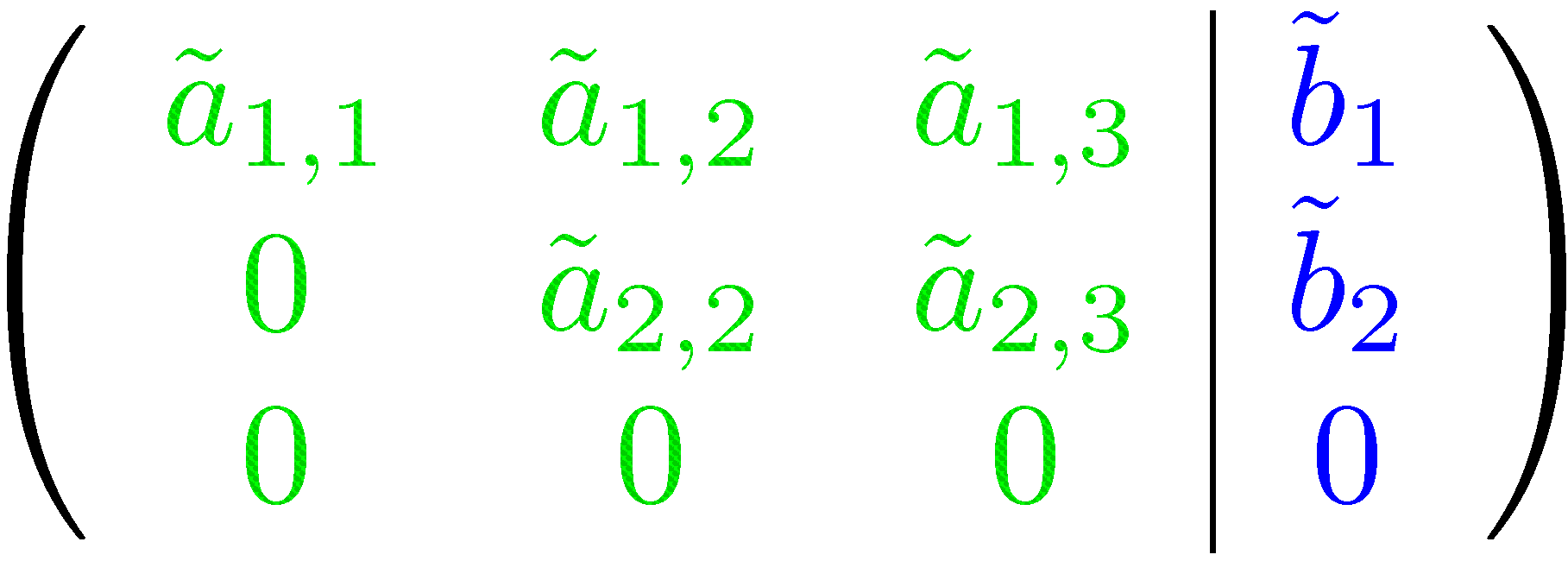 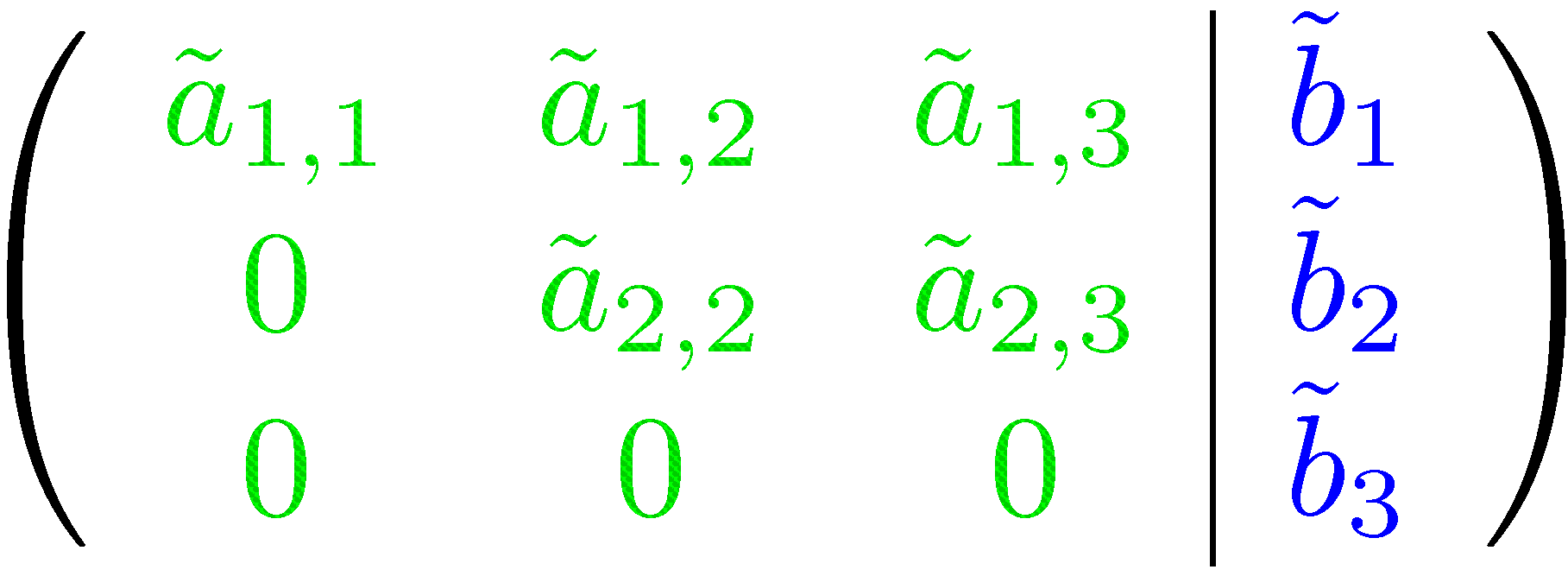 Recap:What do the upper echelon form and the pivot elements tell us?
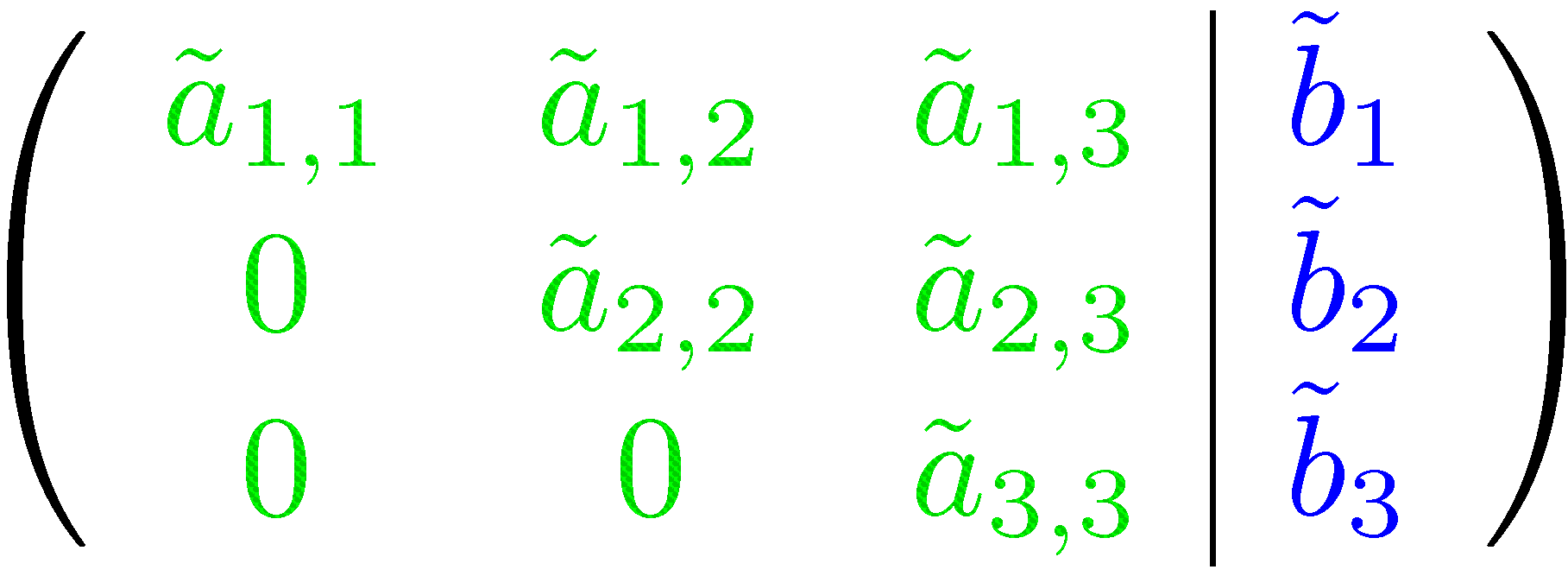 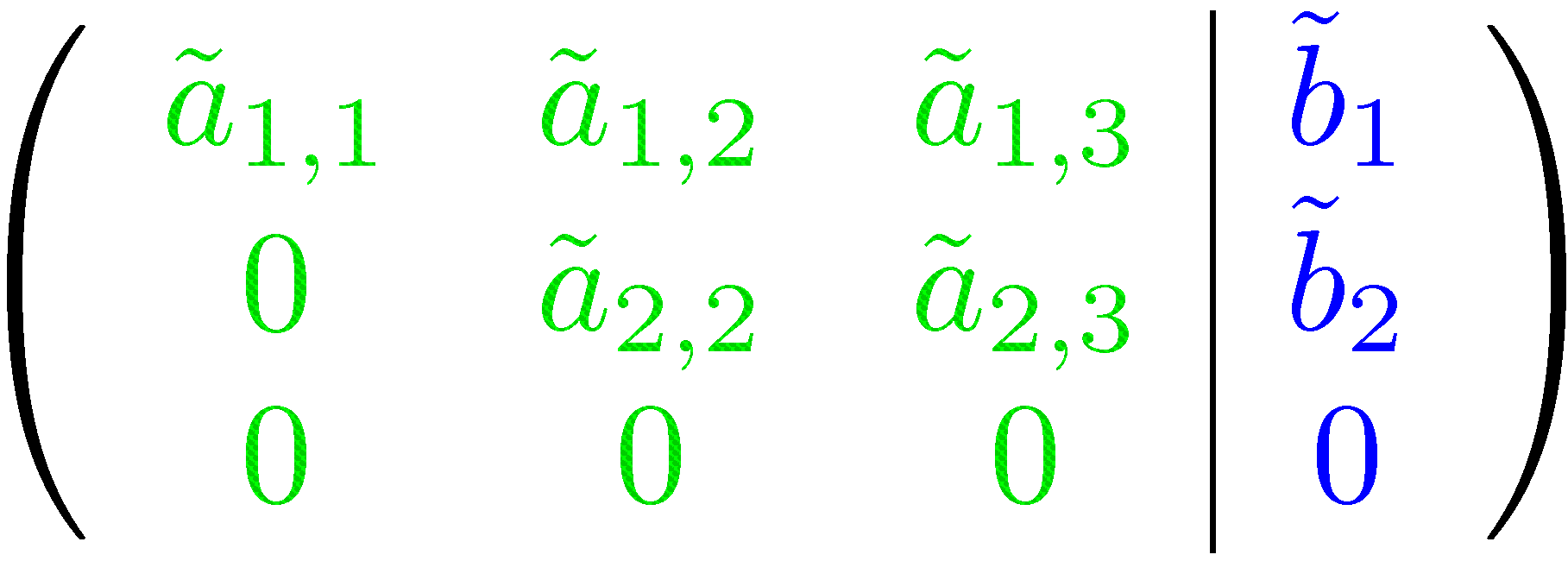 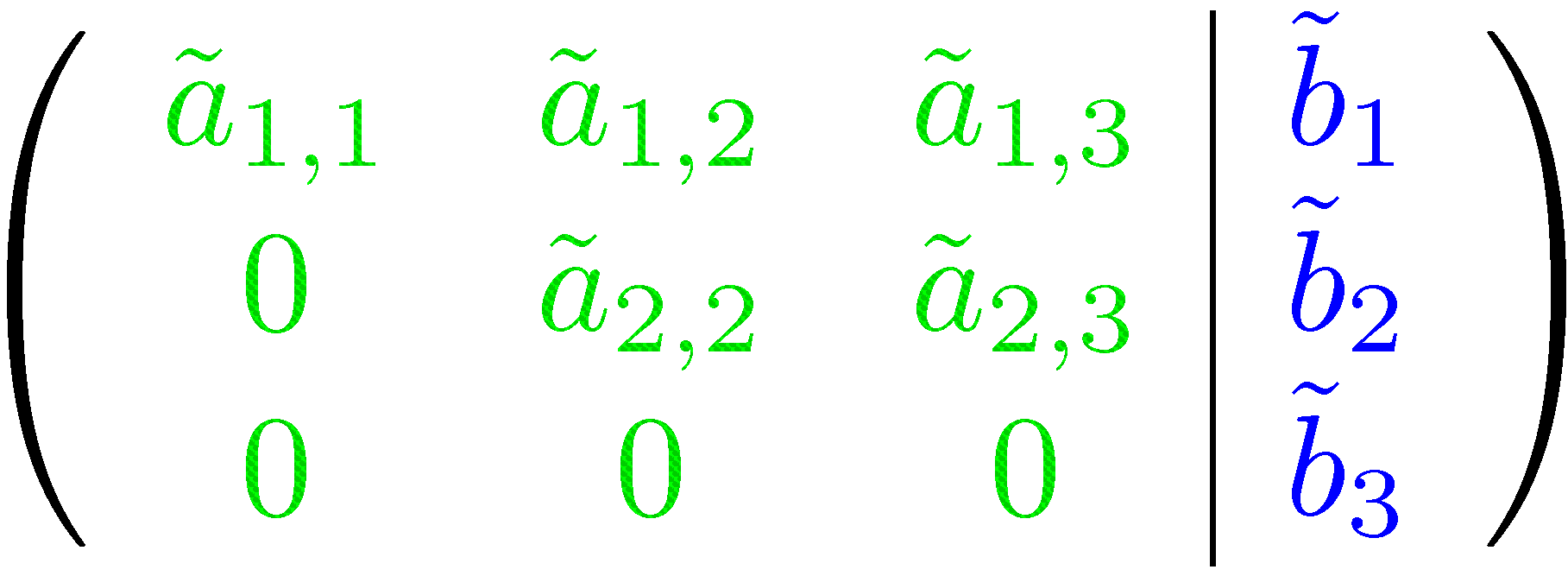 number of pivots
= number of unknowns

no additional non zeros on the right hand side

 unique solution
number of pivots
< number of unknowns

no additional non zeros on the right hand side

 free variable required

 infinitely many solutions
additional non zeros on the right hand side

 no solution
Topics

N-Variable Systems of Equations & Gaussian Elimination

Motivation: The Geometry of Determinants
The rank of a linear system/ an augmented coefficient matrix is the number of pivot elements
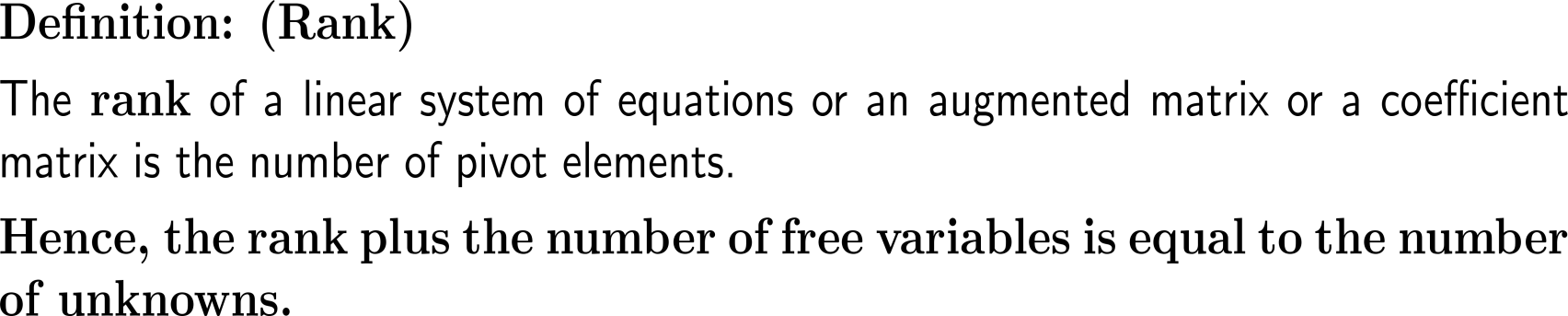 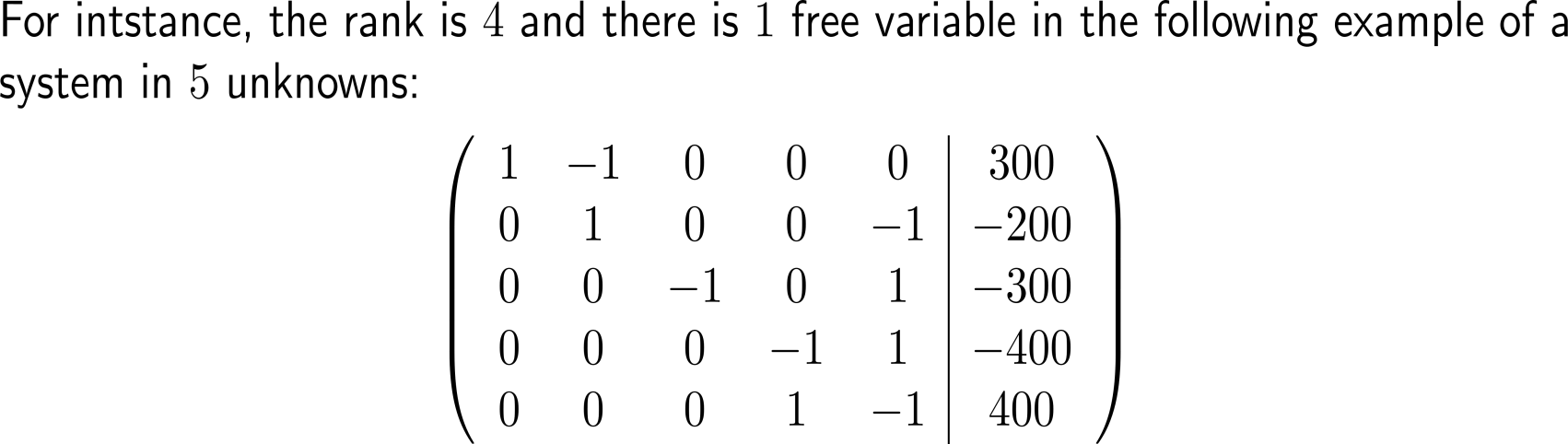 Often it is convenient to write a linear system in the form Ax = b that allows the immediate determination of the augmented matrix (A | b)
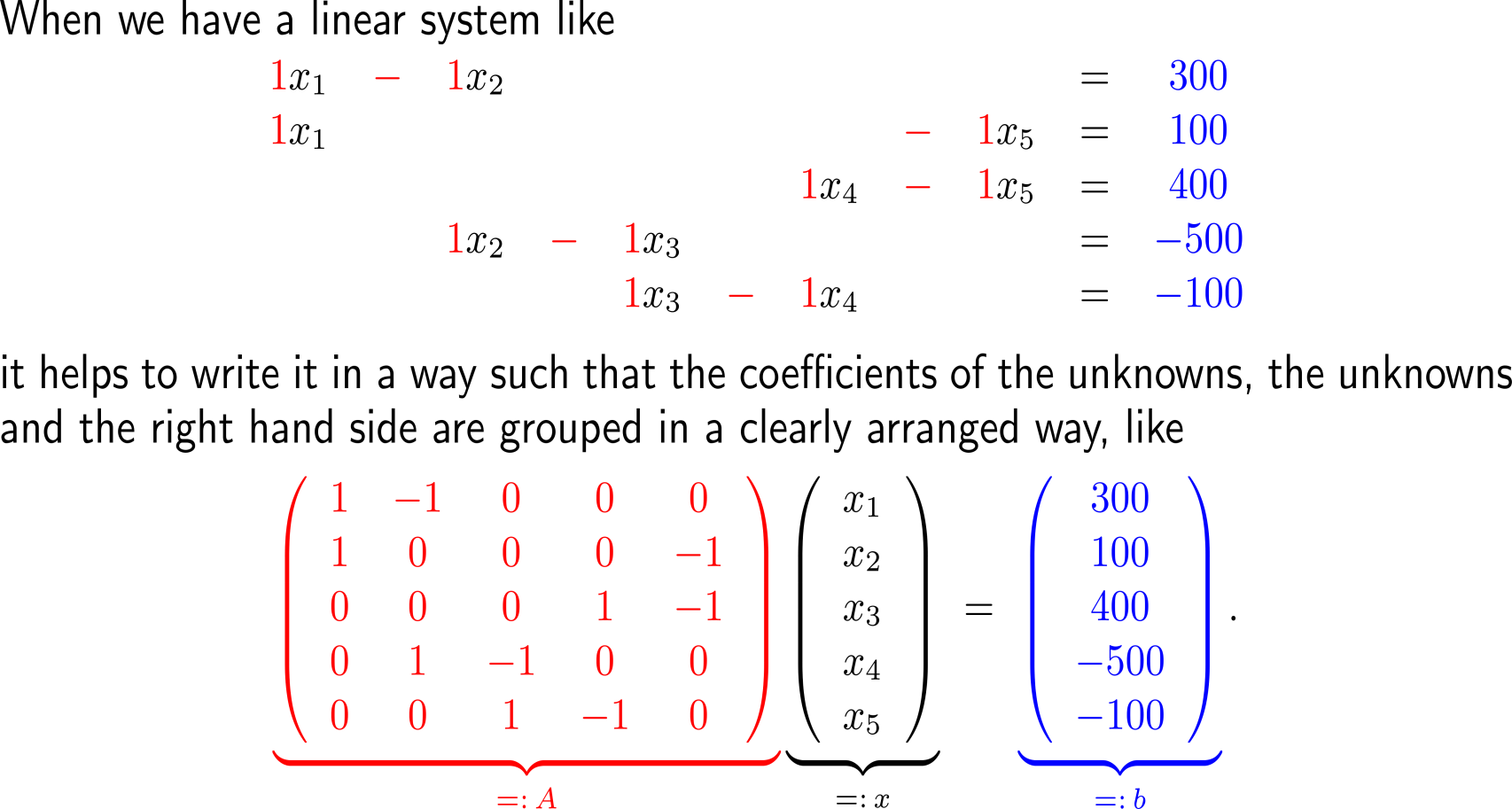 Often it is convenient to write a linear system in the form Ax = b that allows the immediate determination of the augmented matrix (A | b)
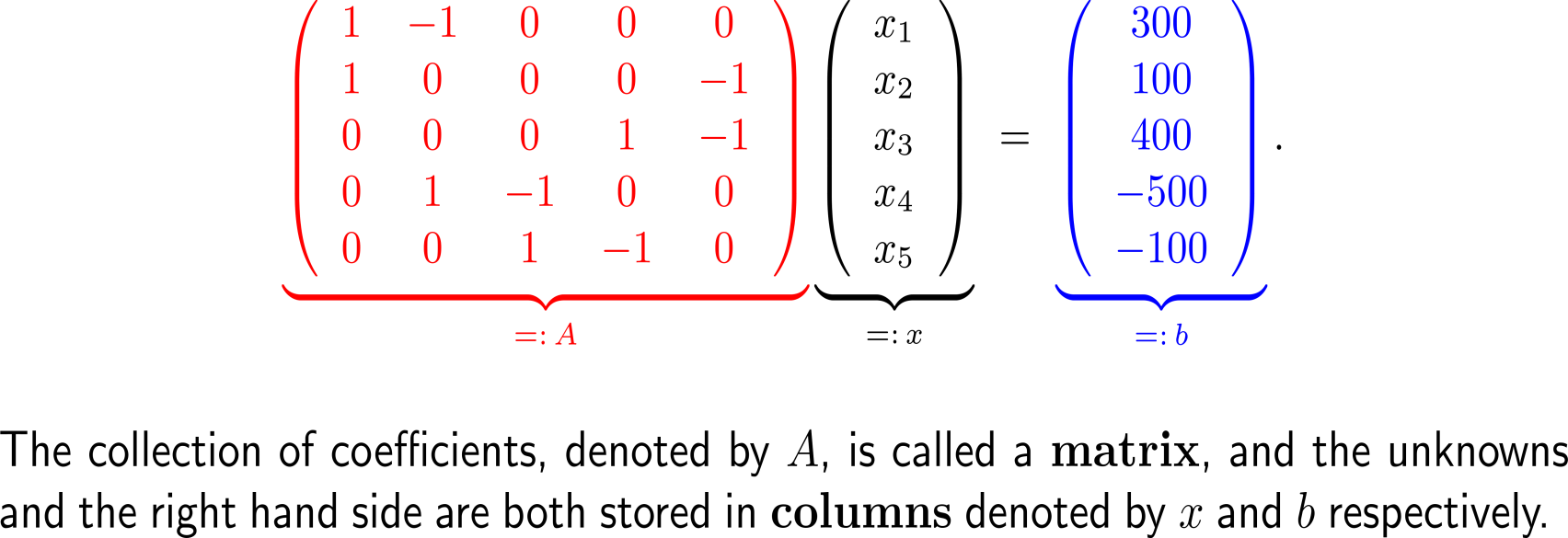 This matrix-column interpretation of a linear system of equation is possible for arbitrary numbers of equations and unknowns, …
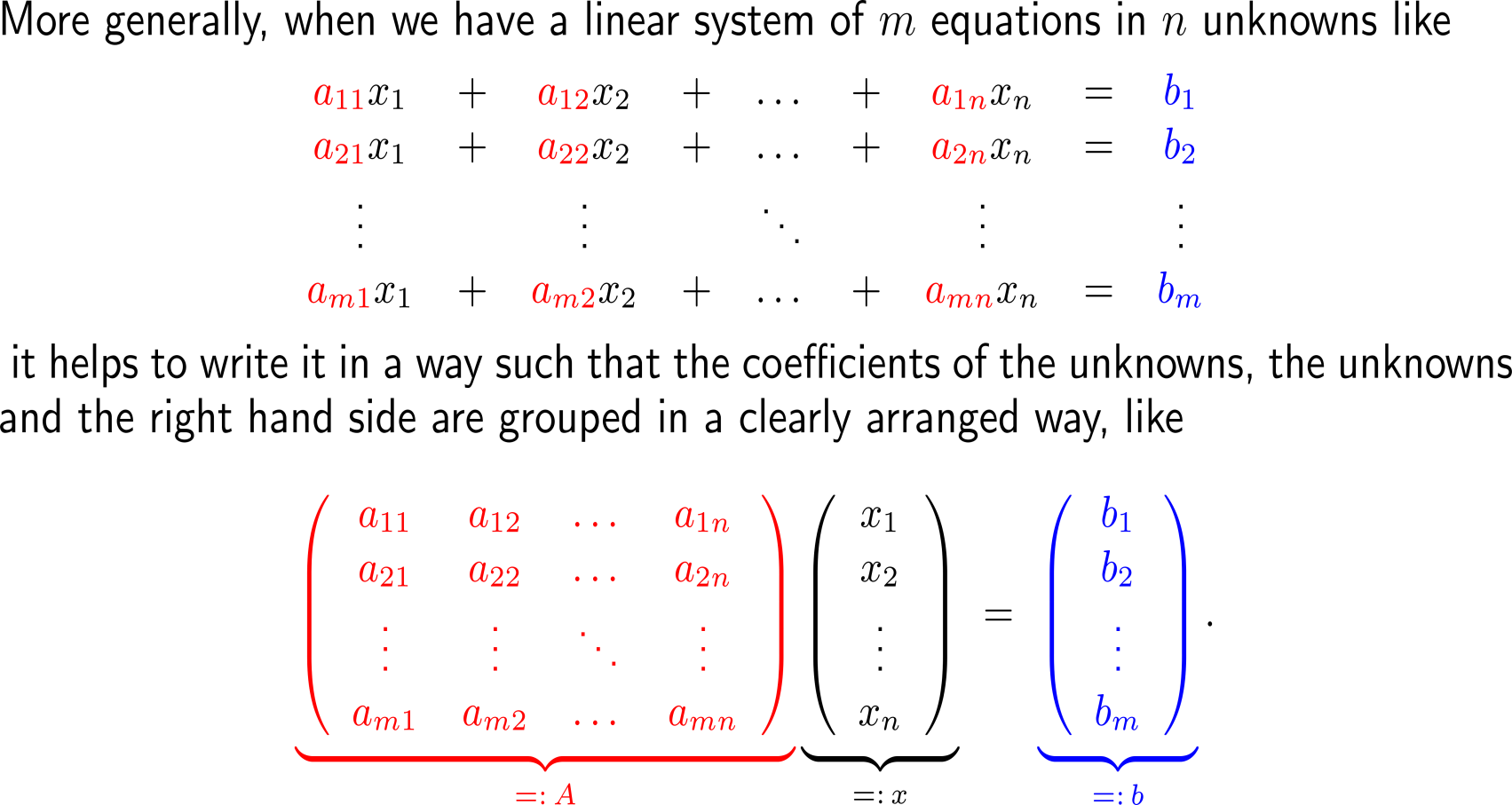 This matrix-column interpretation of a linear system of equation is possible for arbitrary numbers of equations and unknowns, …
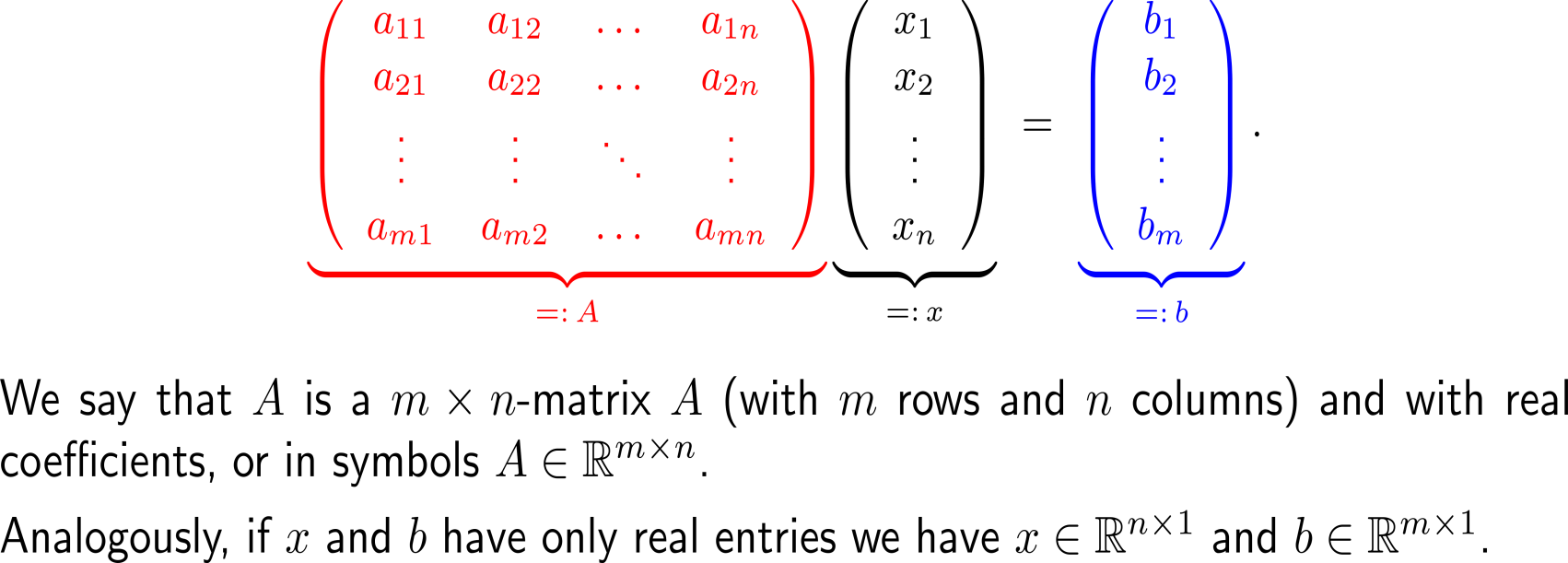 … in particular, given a matrix-column system, we interpret this as a system of linear equations
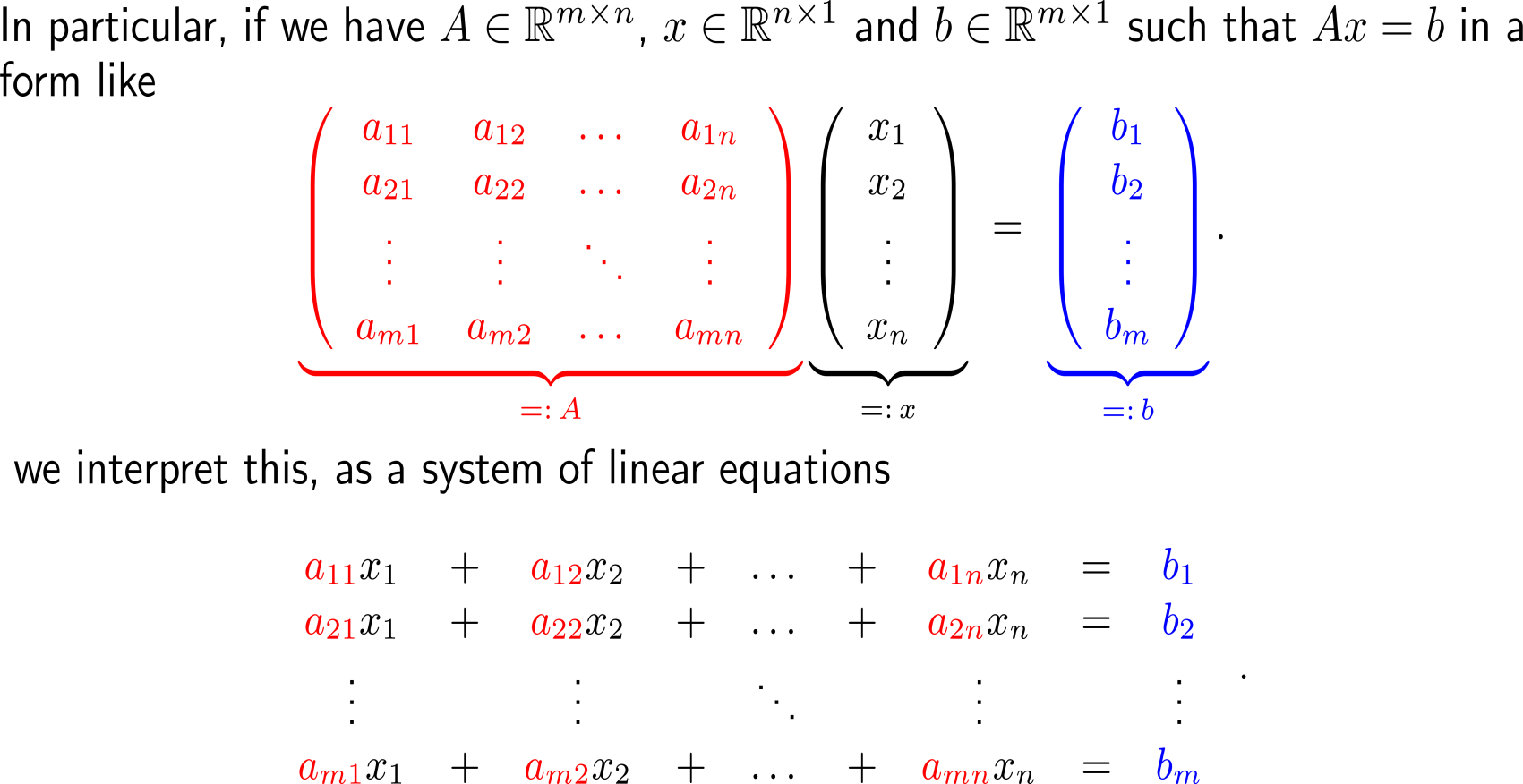 The multiplication of a matrix with a column is easily visualized in terms of overlaying, multiplication and summation of scalars
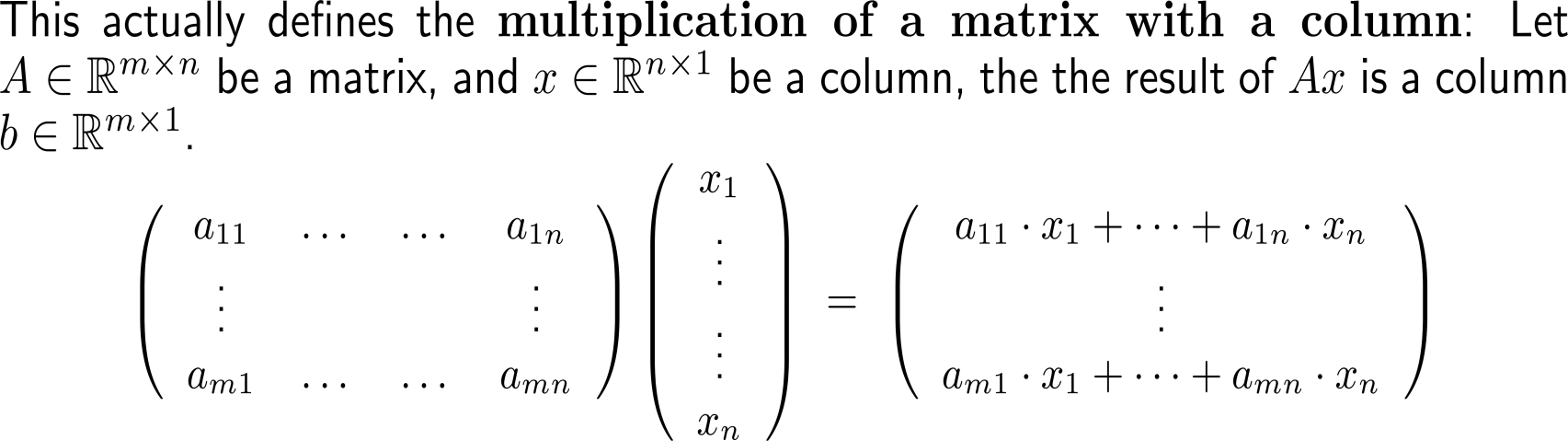 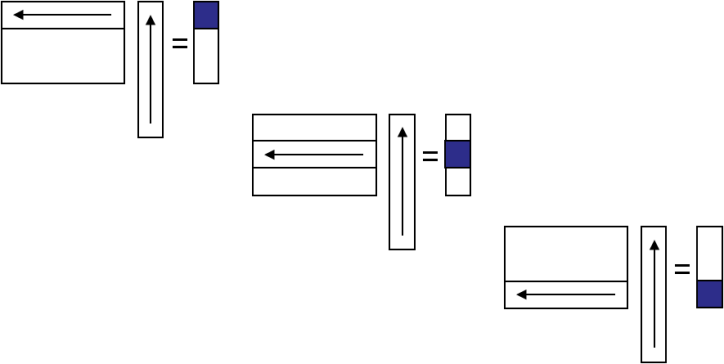 Illustratively, the computation of Ax follows these steps:
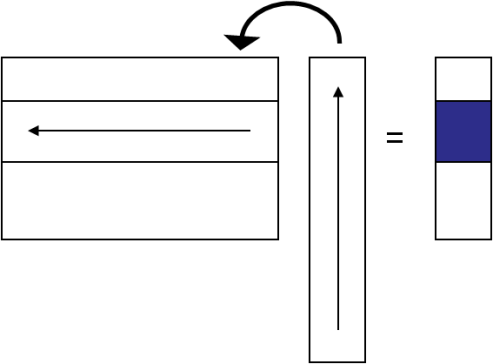 Note: Only the multiplication of a  (m x n)-matrix with an n-column is well-defined
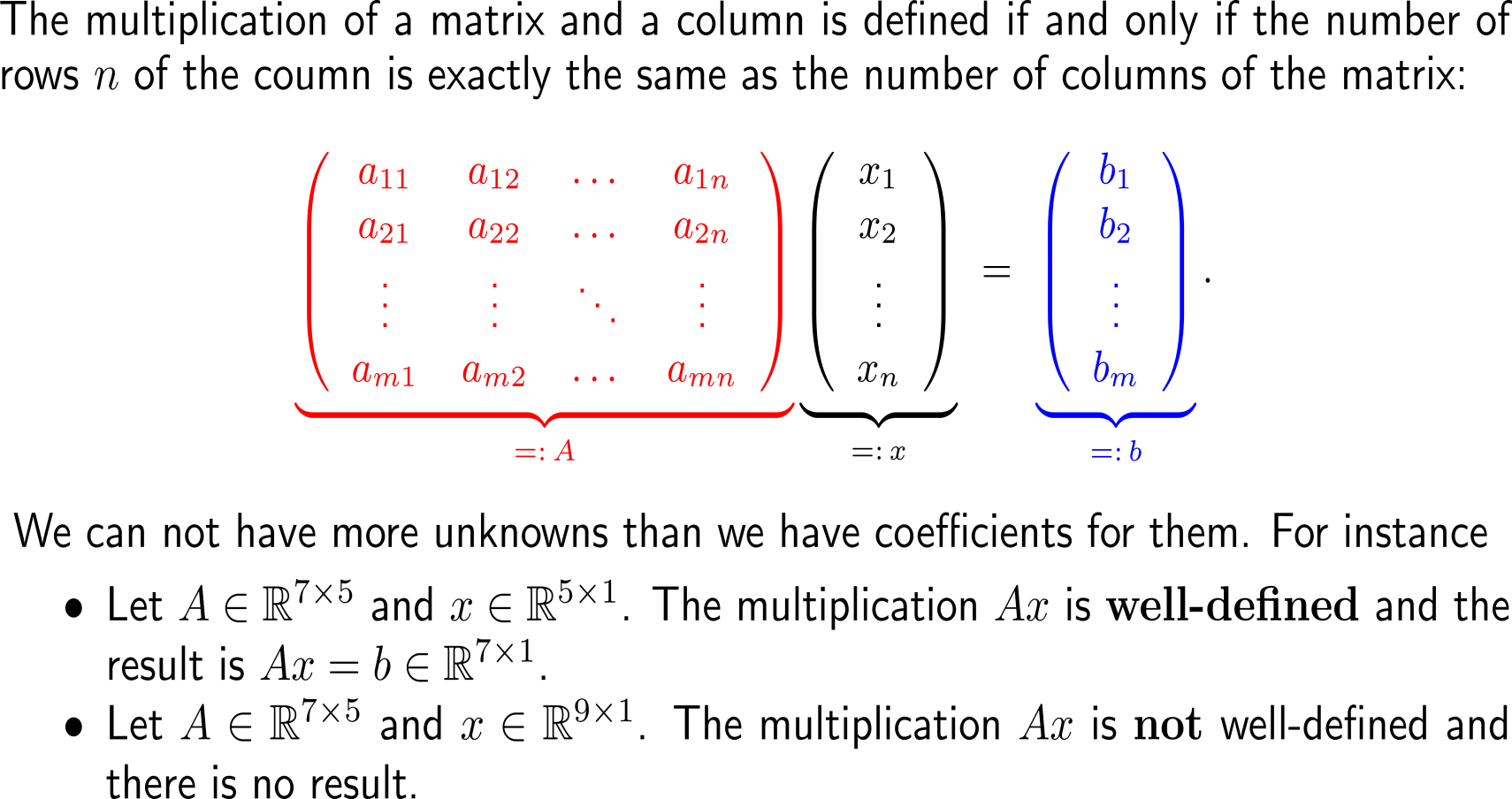 Example:Matrix-column multiplication to check a solution
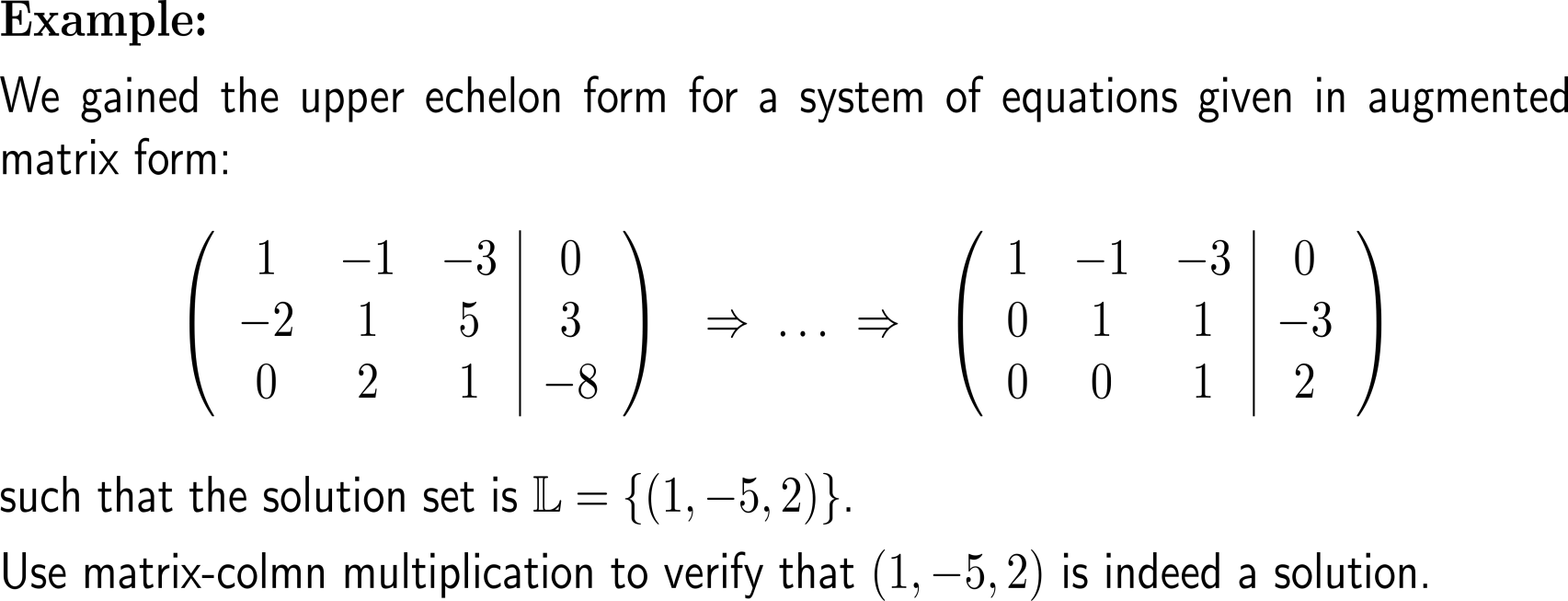 Example:Matrix-column multiplication to check a solution
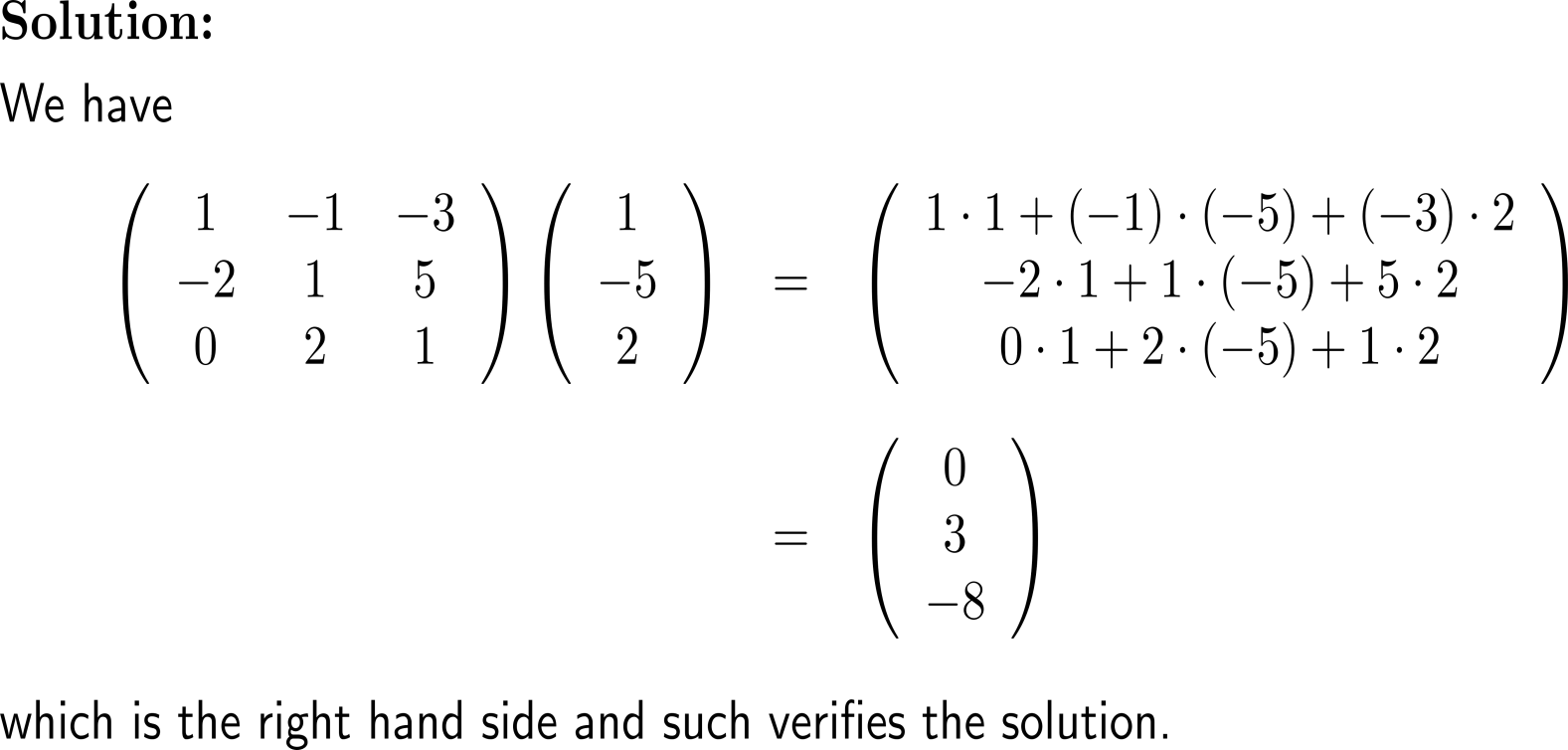 Summary:Gaussian Elimination in a nutshell
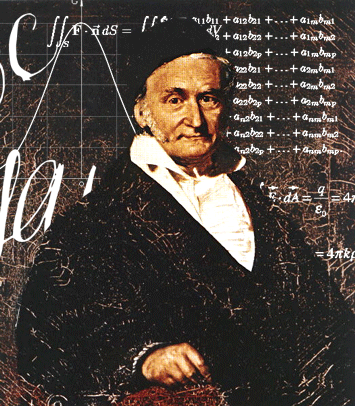 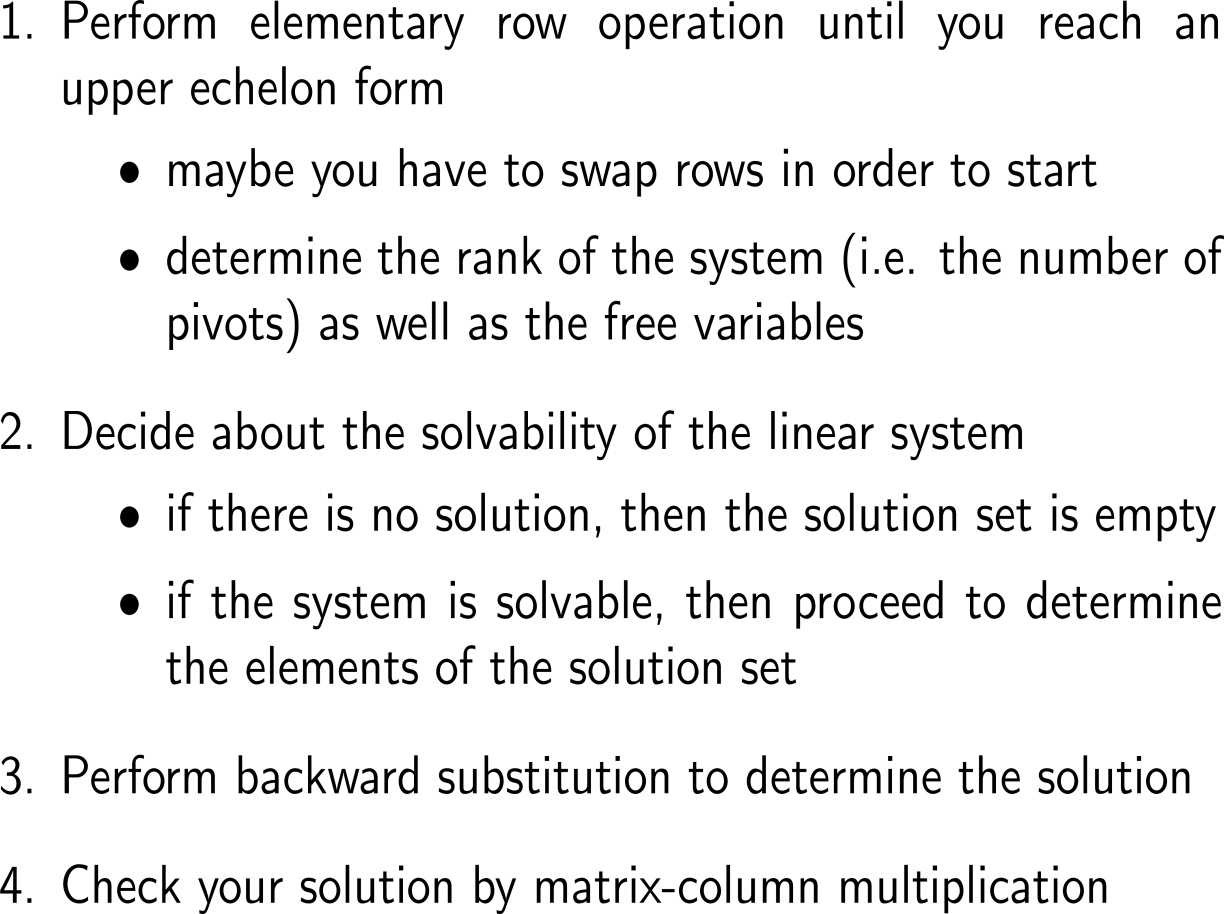 Based on elementary row operations …
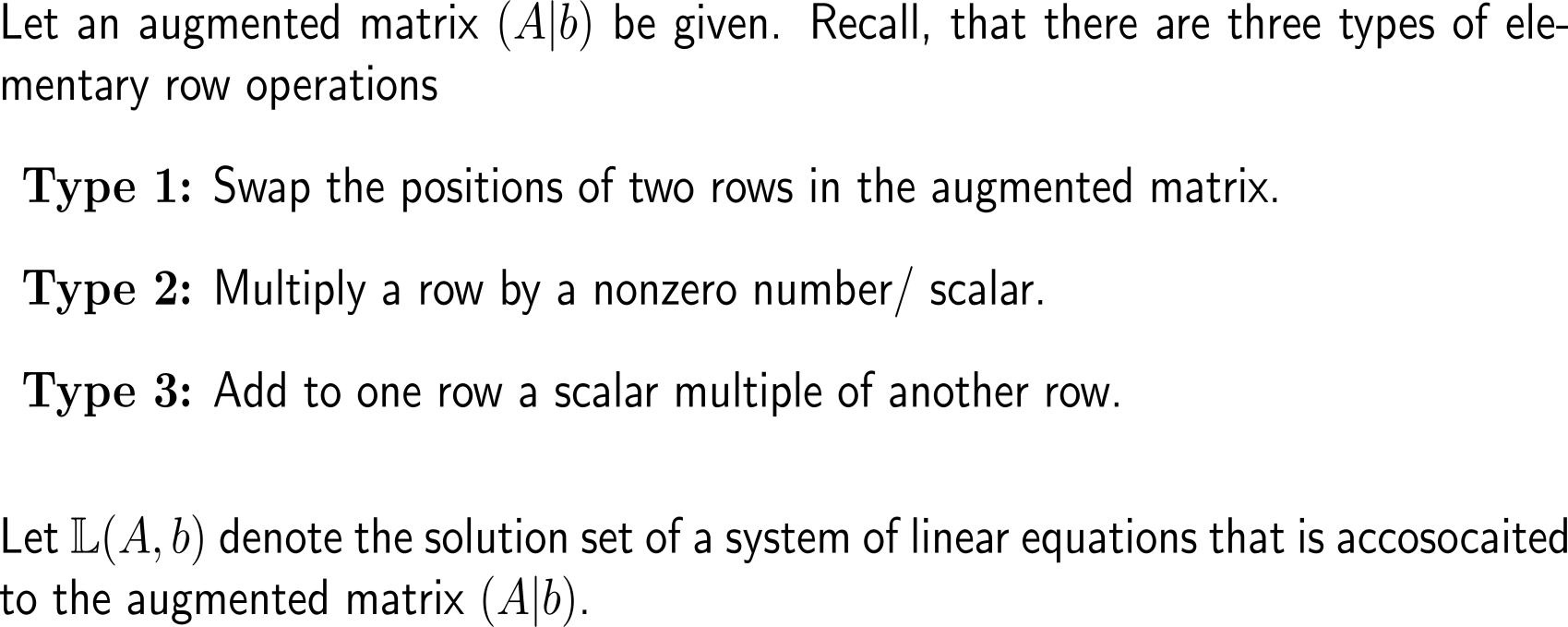 … we know that these do not alter the solution set of a linear system of equations (1/ 2)
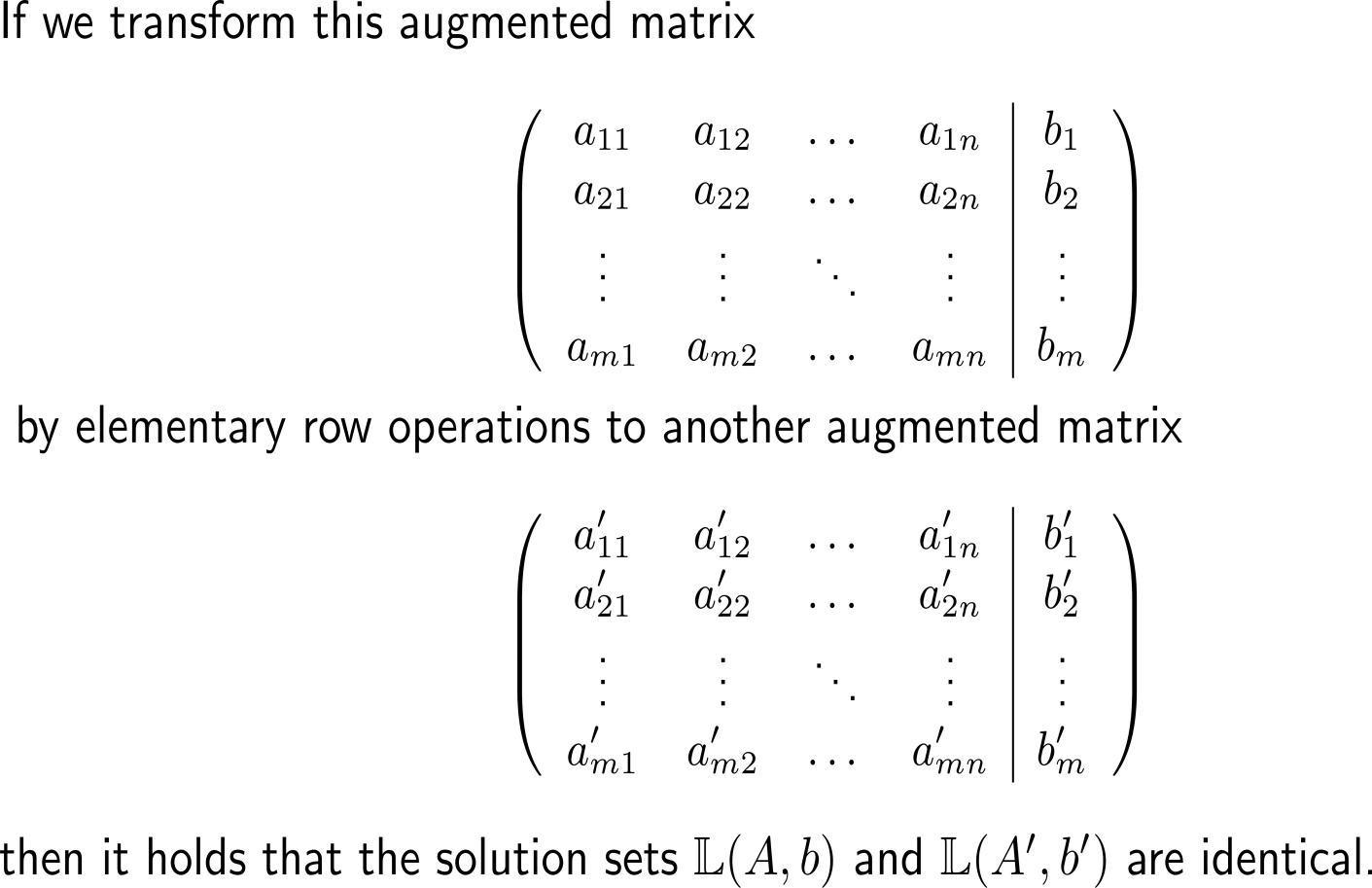 … we know that these do not alter the solution set of a linear system of equations (2/ 2)
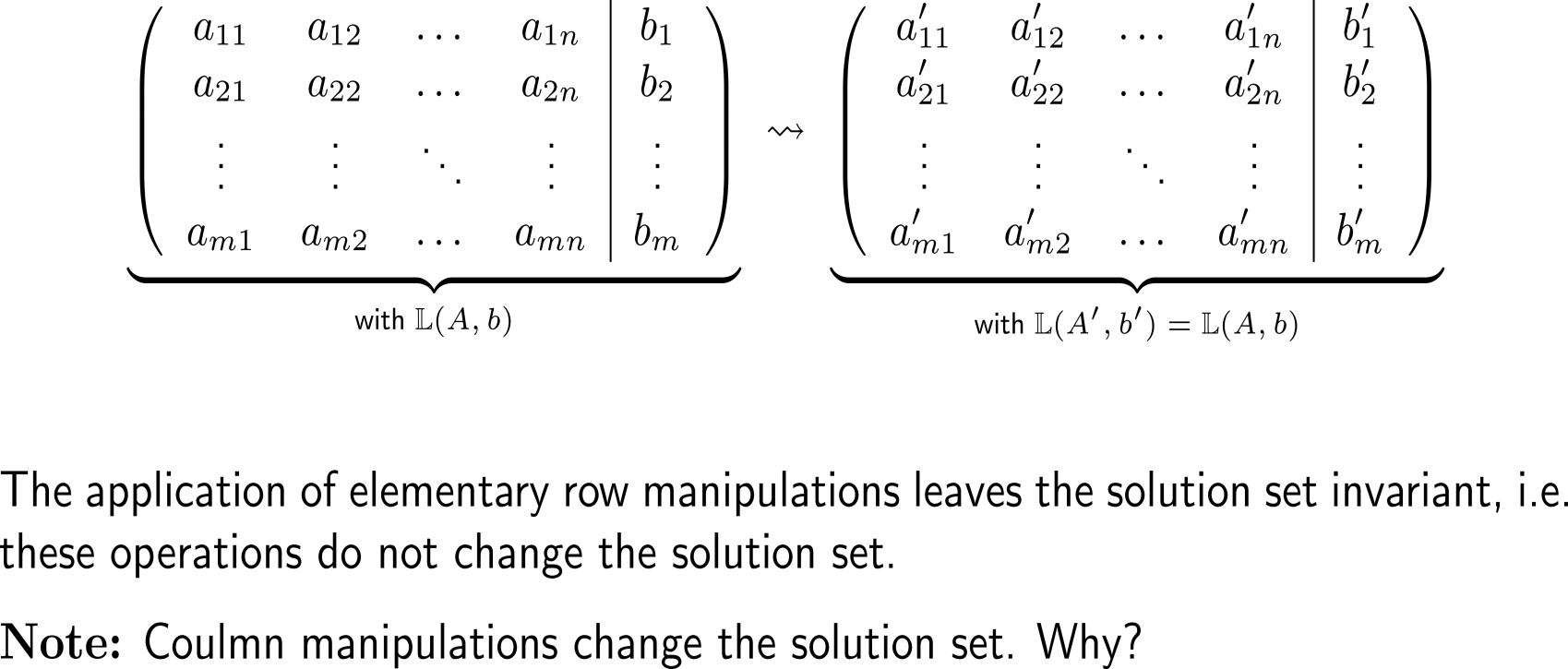 Topics

N-Variable Systems of Equations & Gaussian Elimination

Motivation: The Geometry of Determinants
To ease learning by means of examples, we will use several notions, like vectors and matrices rather intuitively in this lecture, and provide the underlying concepts in strict rigor in the next lecture.
To have a vocabulary that allows us to express geometric quantities, let us recall the notions of position and direction vectors (1/ 2)
y-axis
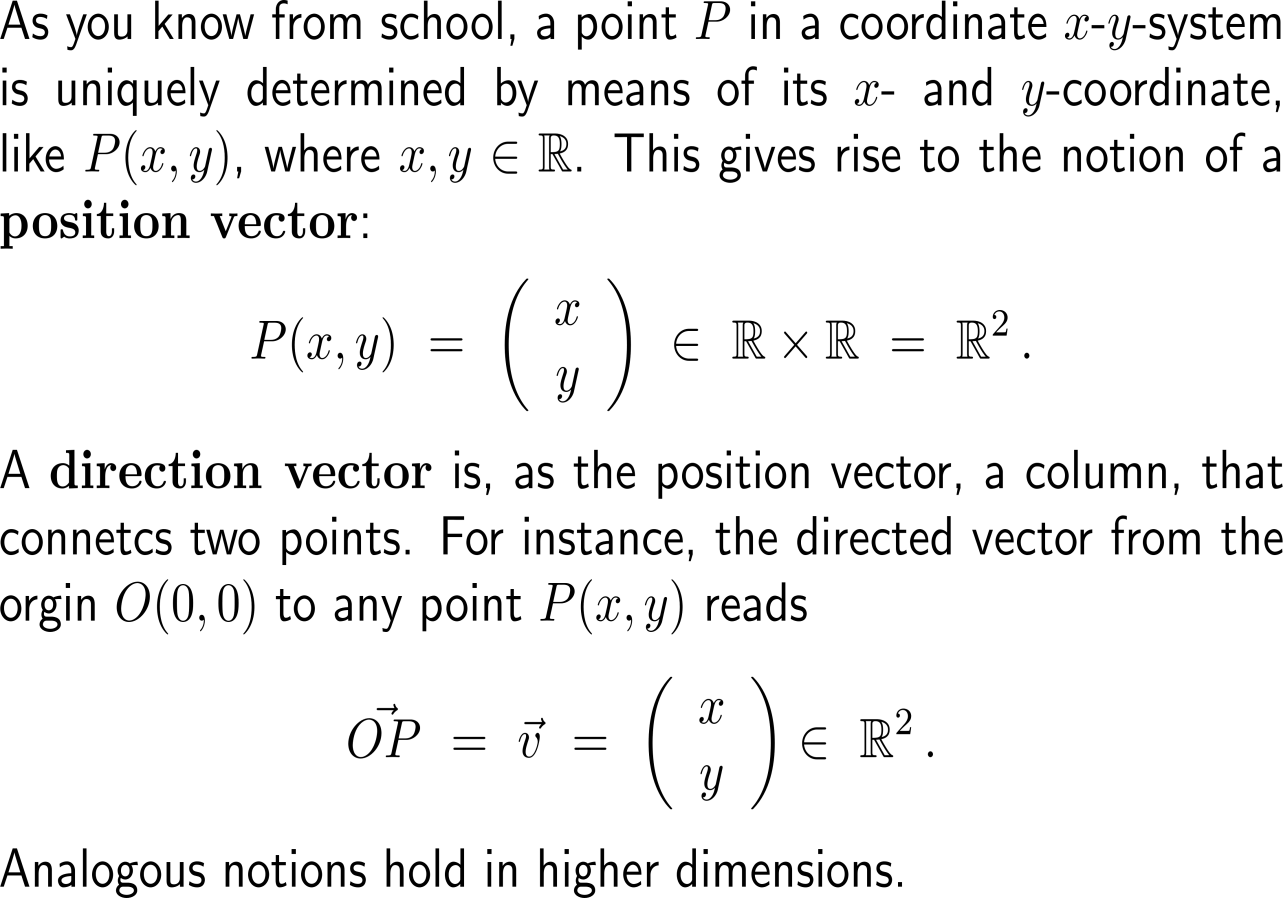 P
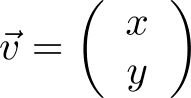 O
x-axis
origin of the coordinate system
z-axis
y-axis
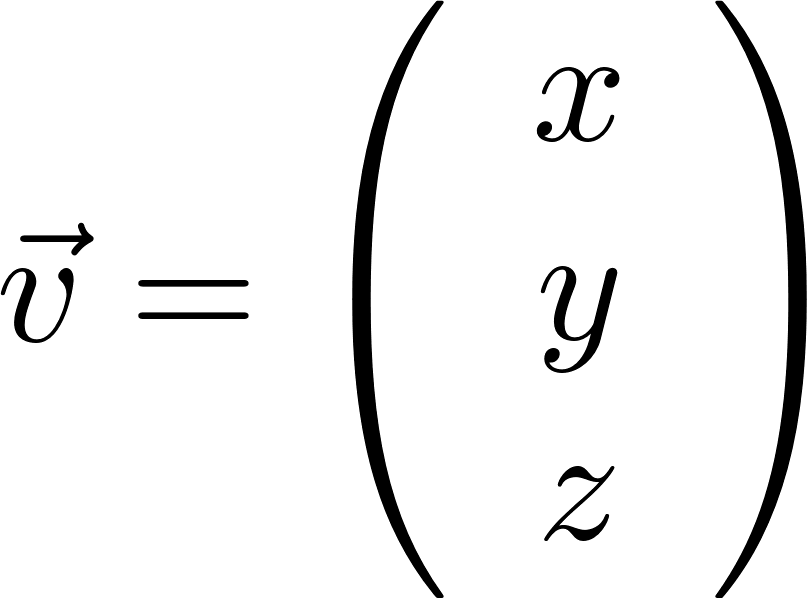 P
O
x-axis
origin of the coordinate system
To have a vocabulary that allows us to express geometric quantities, let us recall the notions of position and direction vectors (2/ 2)
y-axis
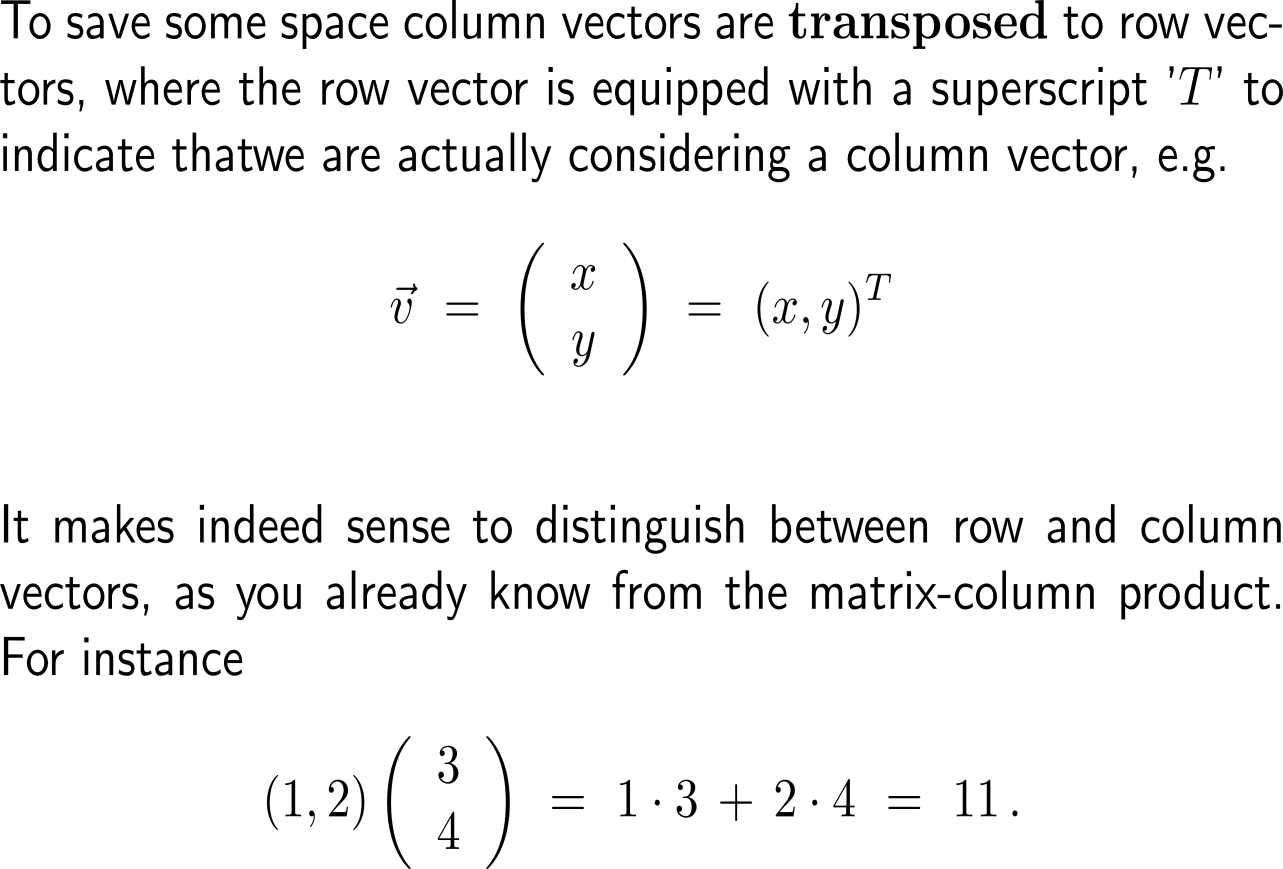 P
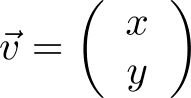 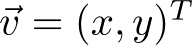 O
x-axis
origin of the coordinate system
z-axis
y-axis
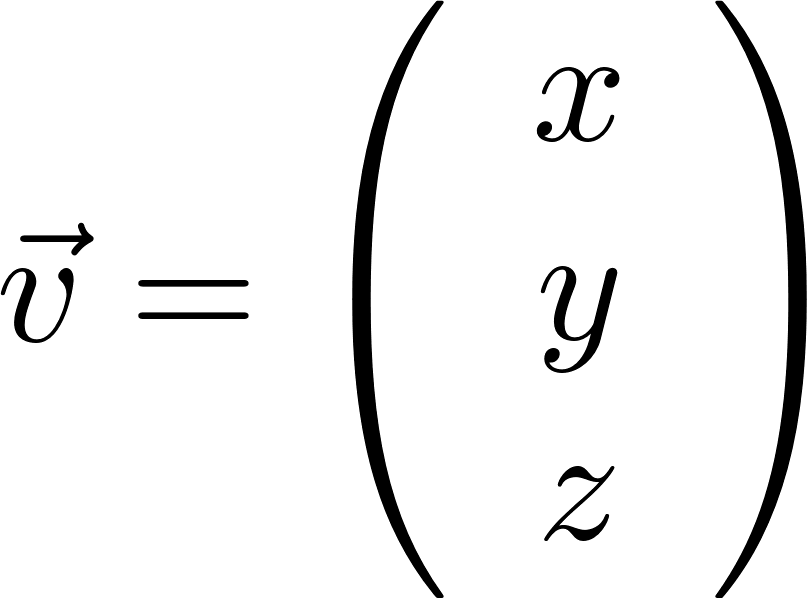 P
O
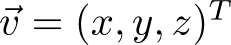 x-axis
origin of the coordinate system
Addition of two vectors and multiplication by a scalar are performed element-wise
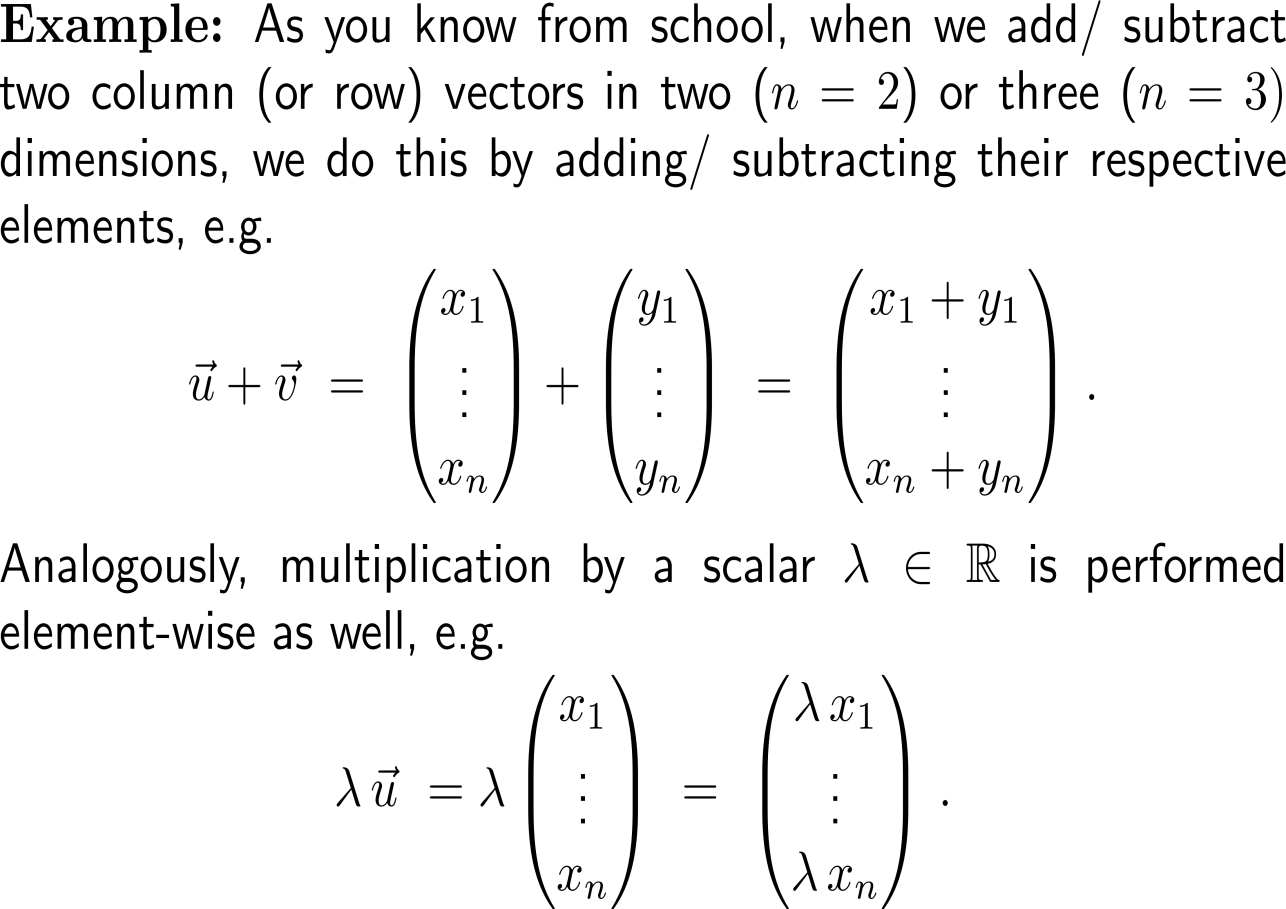 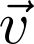 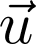 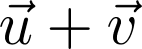 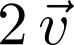 Geometrically, in 2D and 3D, we are introducing a new function – the determinant – to measure areas and volumes
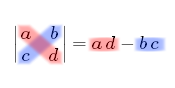 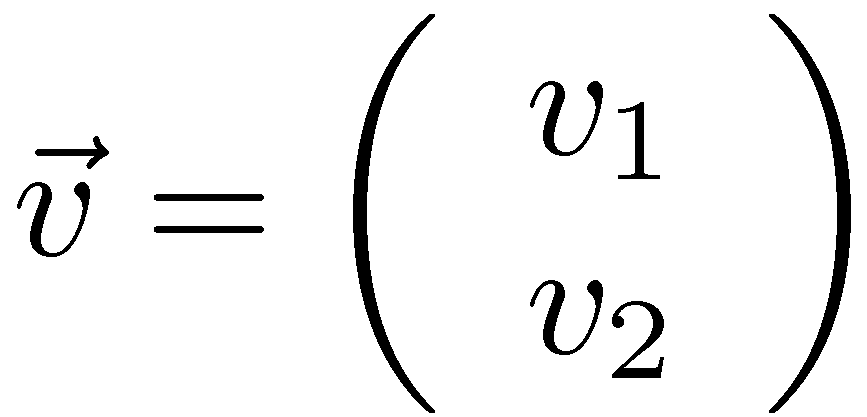 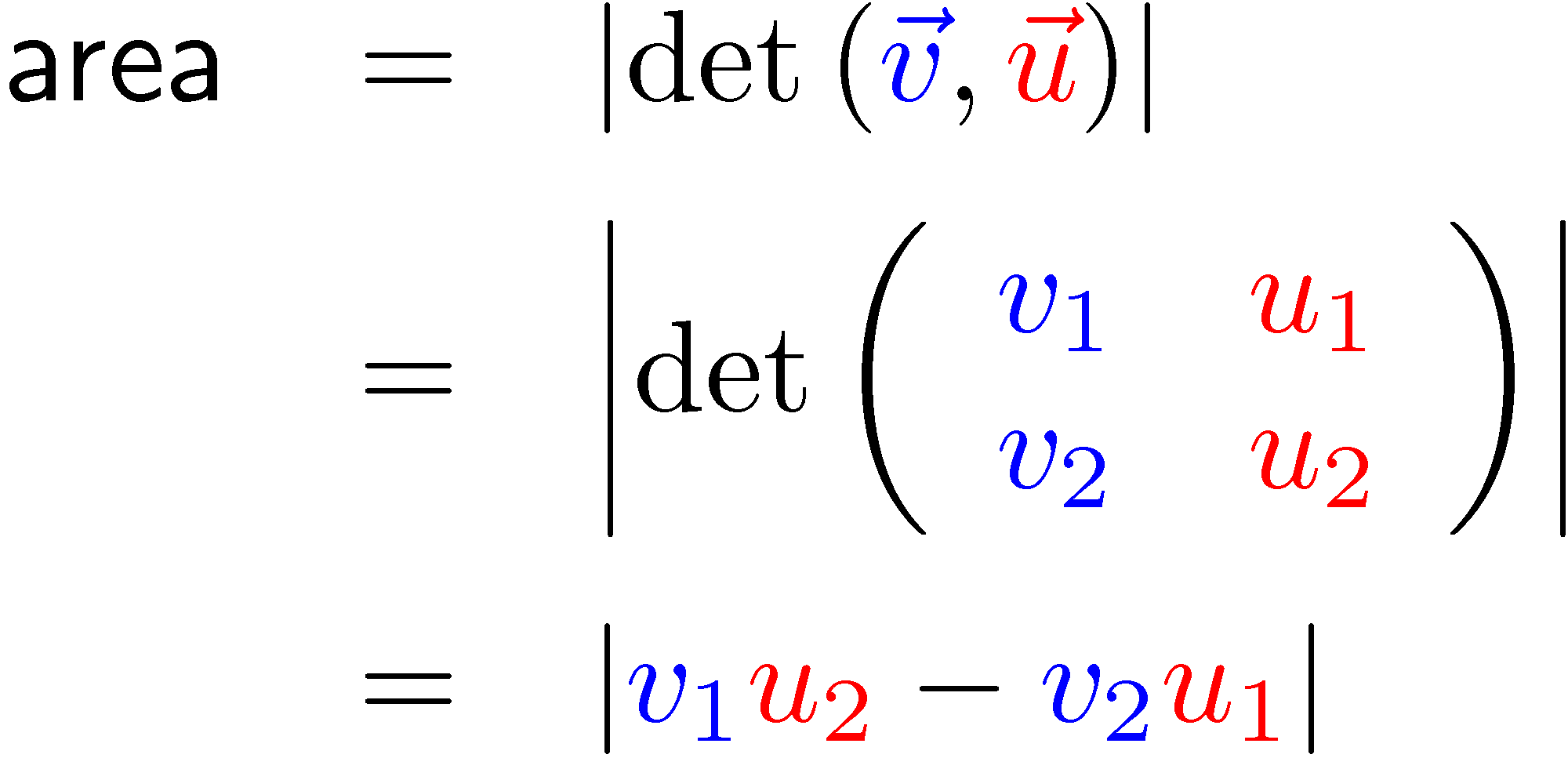 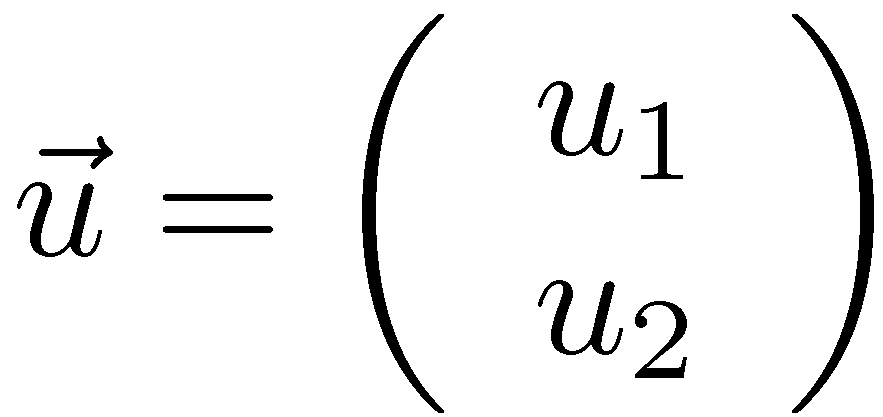 Definition:The determinant function in 2D
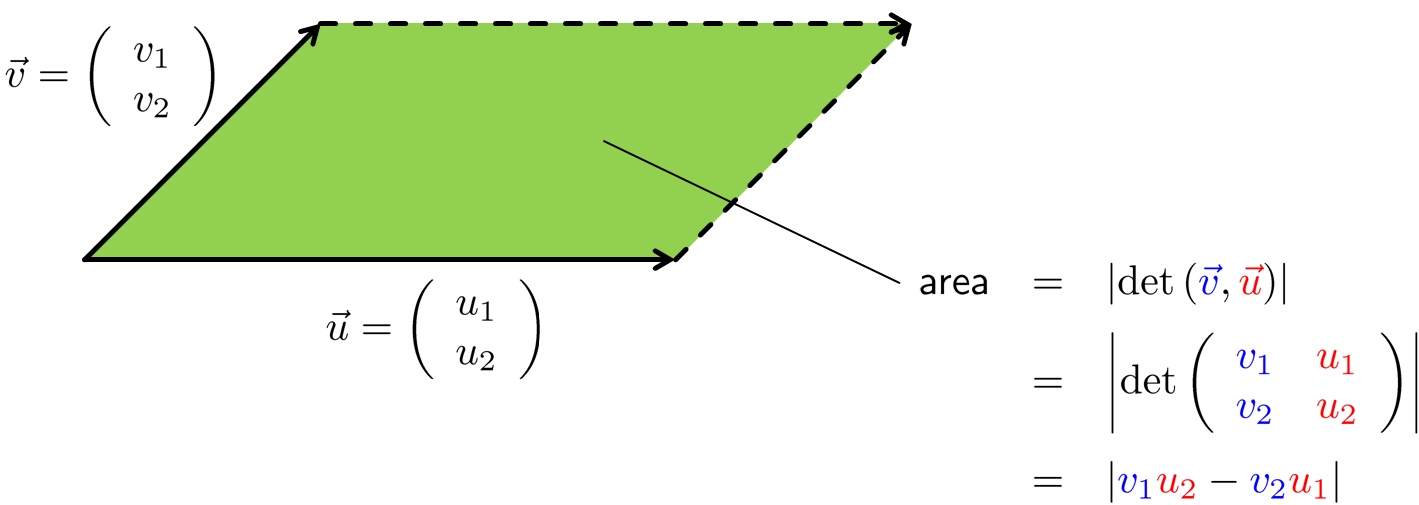 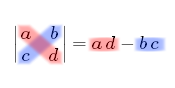 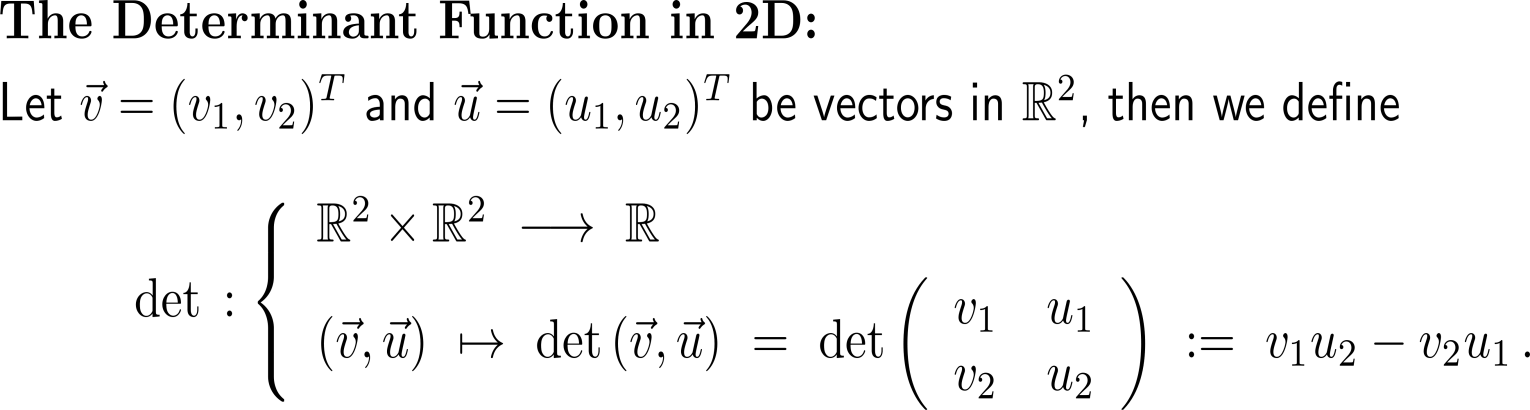 Geometrically, we can straightforwardly connect the value of a determinant with the area of the parallelogram spanned by its input vectors (1/ 2)
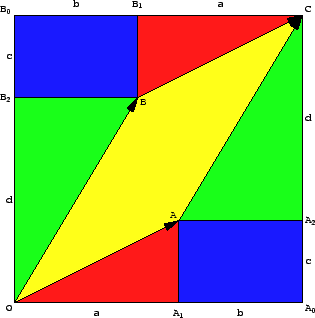 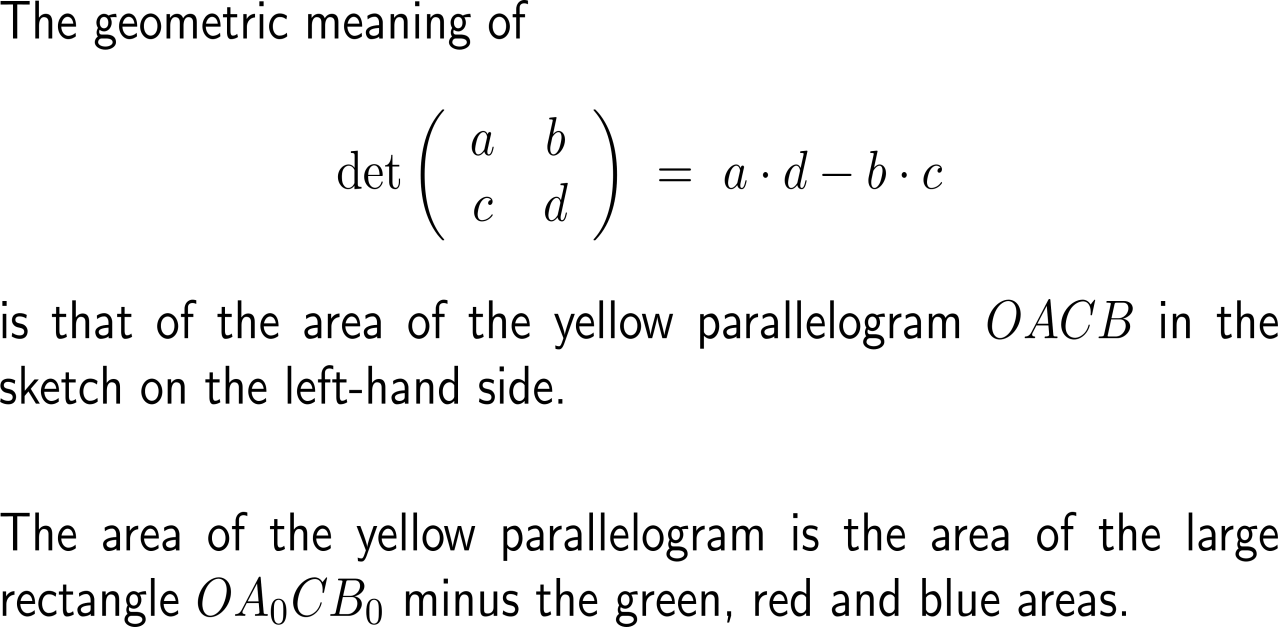 http://www.mat.univie.ac.at/~kriegl/Skripten/Math4Ilak1/node13.html
Geometrically, we can straightforwardly connect the value of a determinant with the area of the parallelogram spanned by its input vectors (1/ 2)
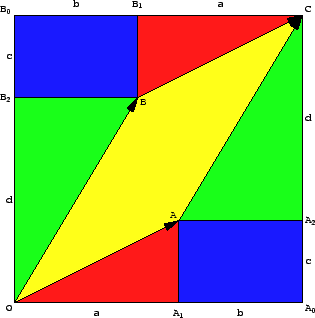 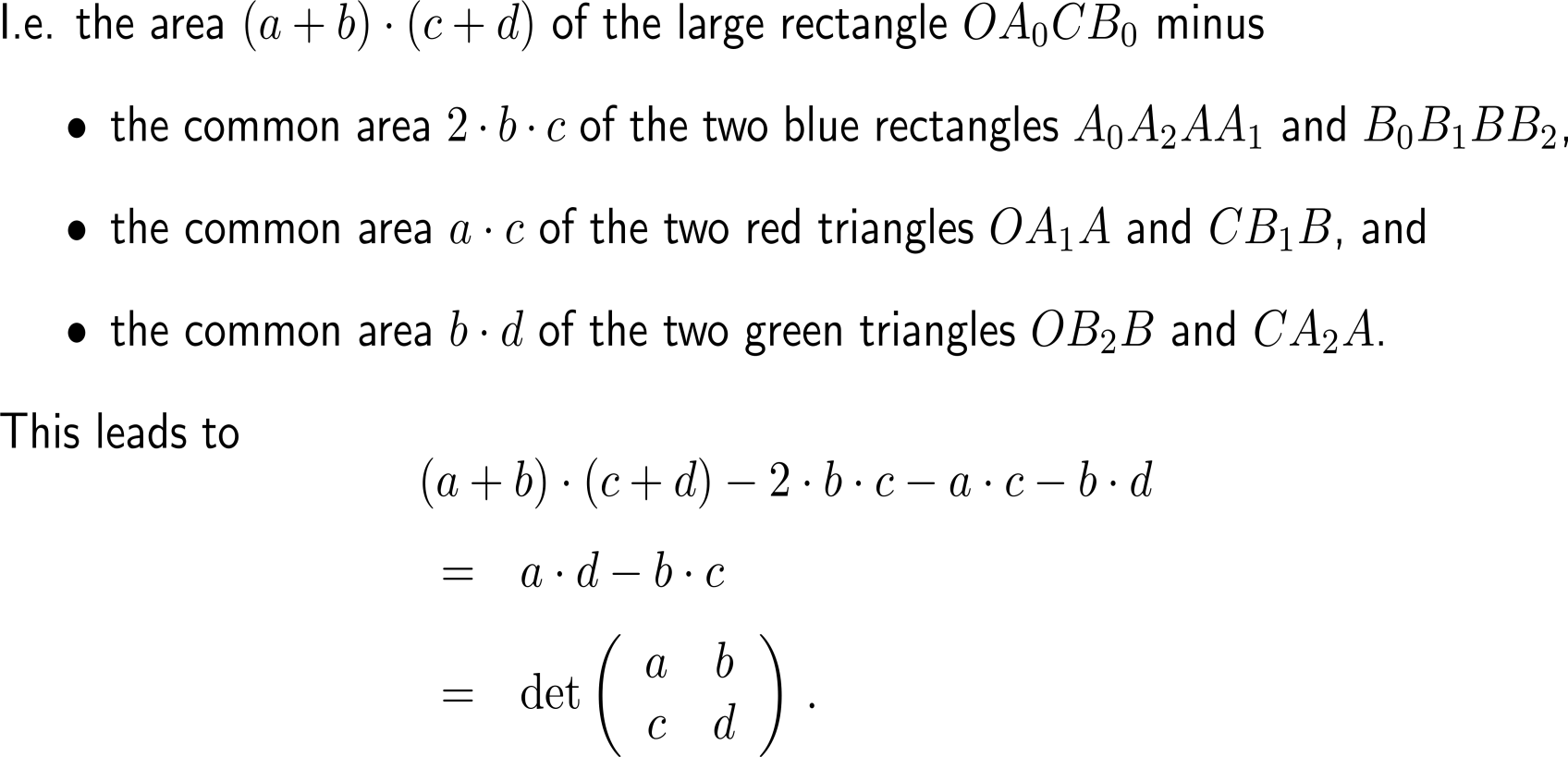 Example:The value of a determinant in 2D
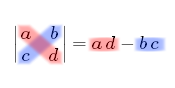 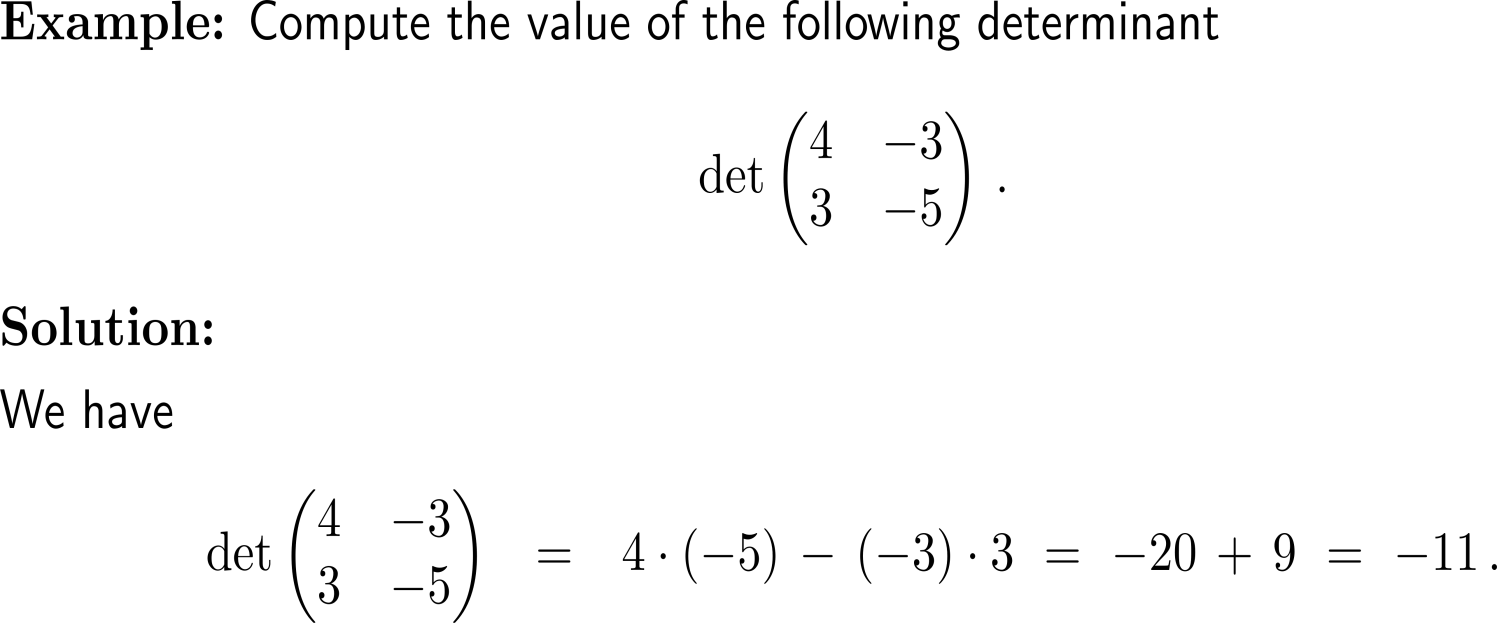 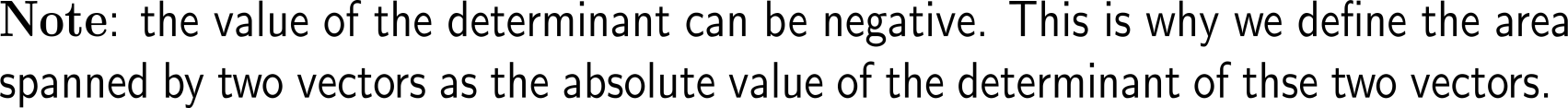 Example:The value of a determinant in 2D
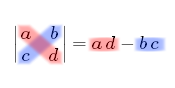 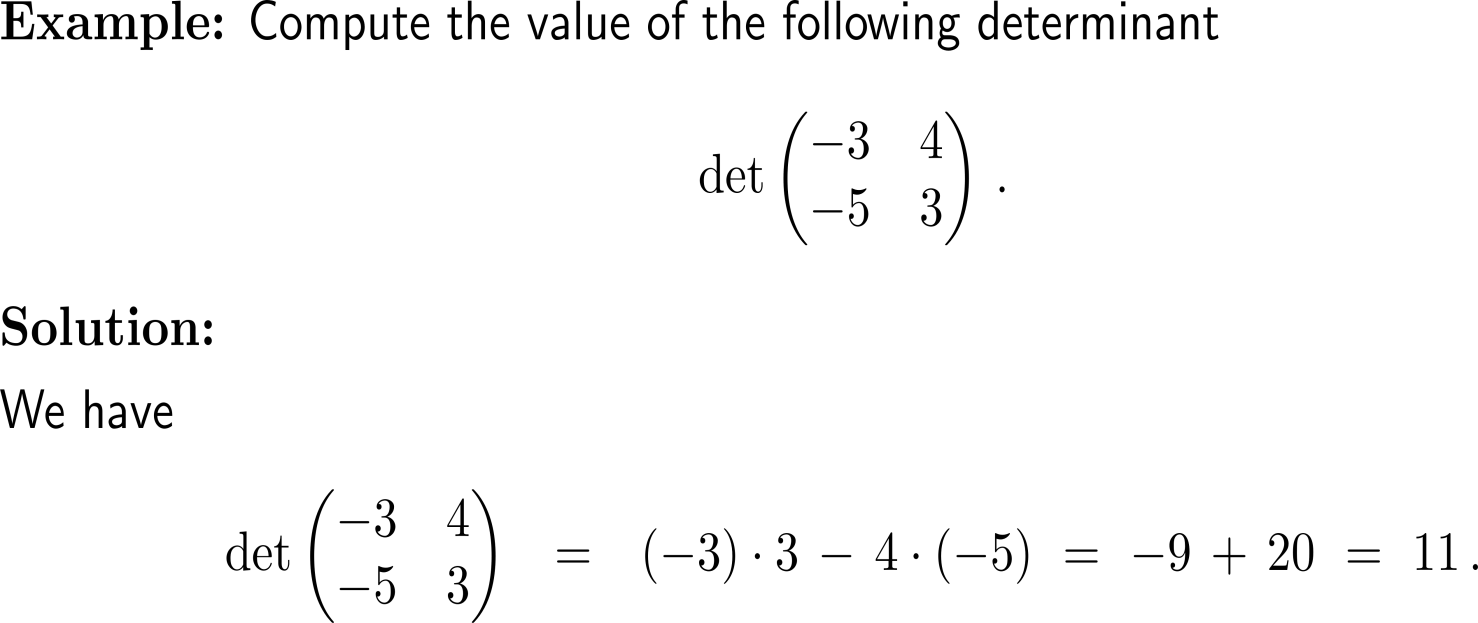 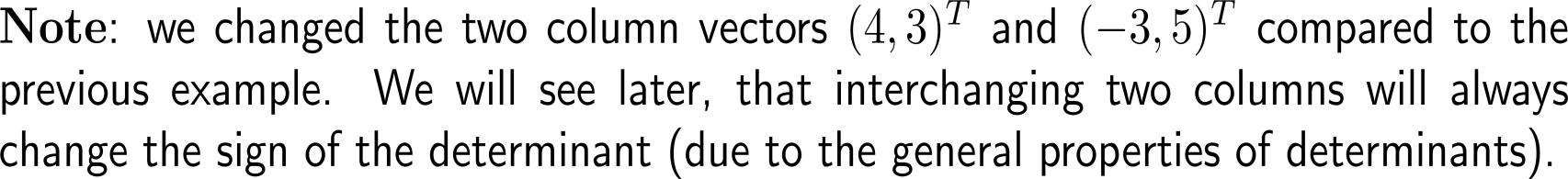 As in 2D the determinant in 3D can be connected with the volume of a spat spanned by three vectors
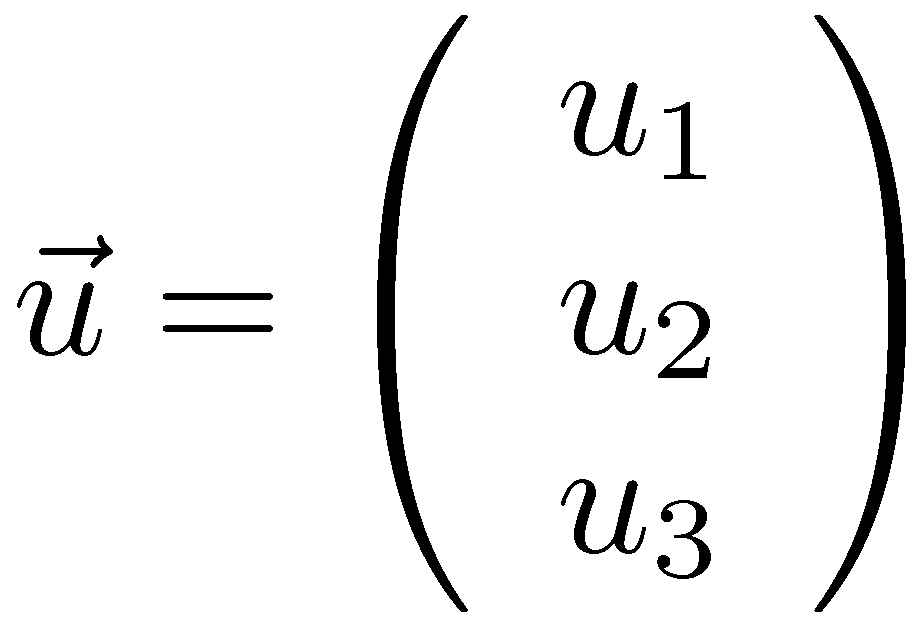 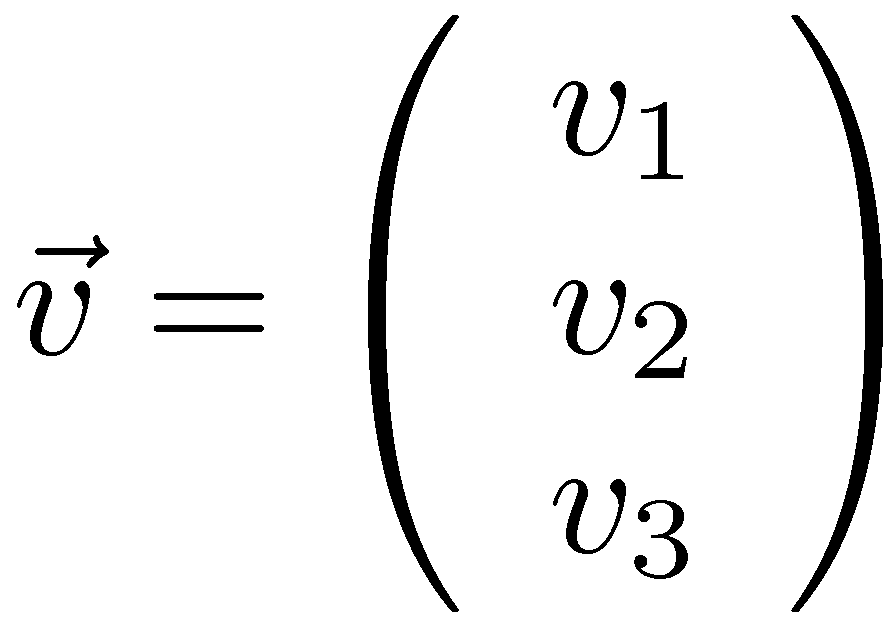 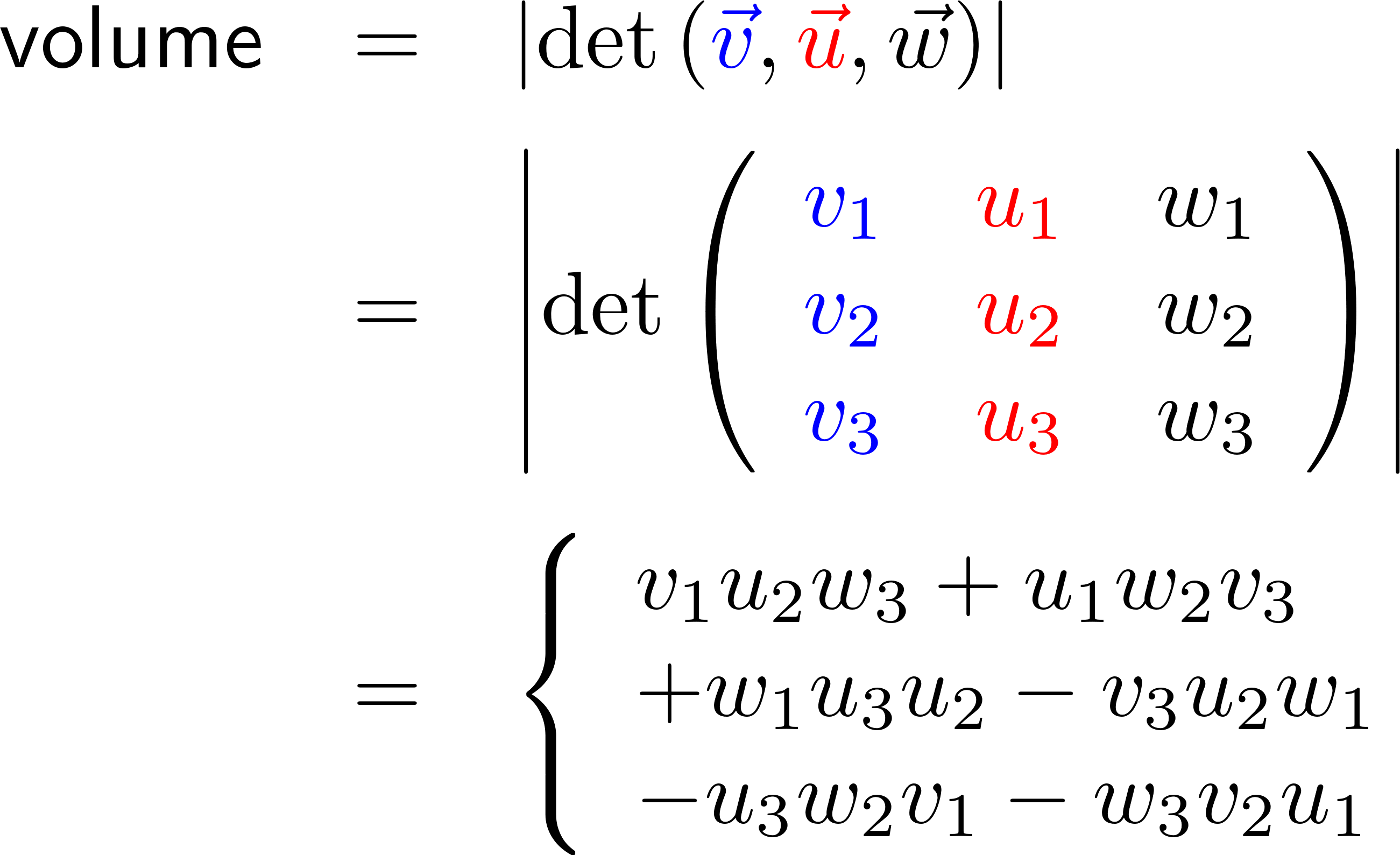 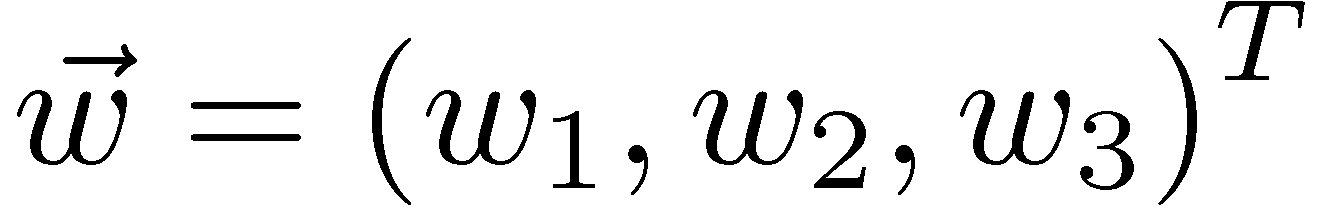 Definition:The determinant function in 3D
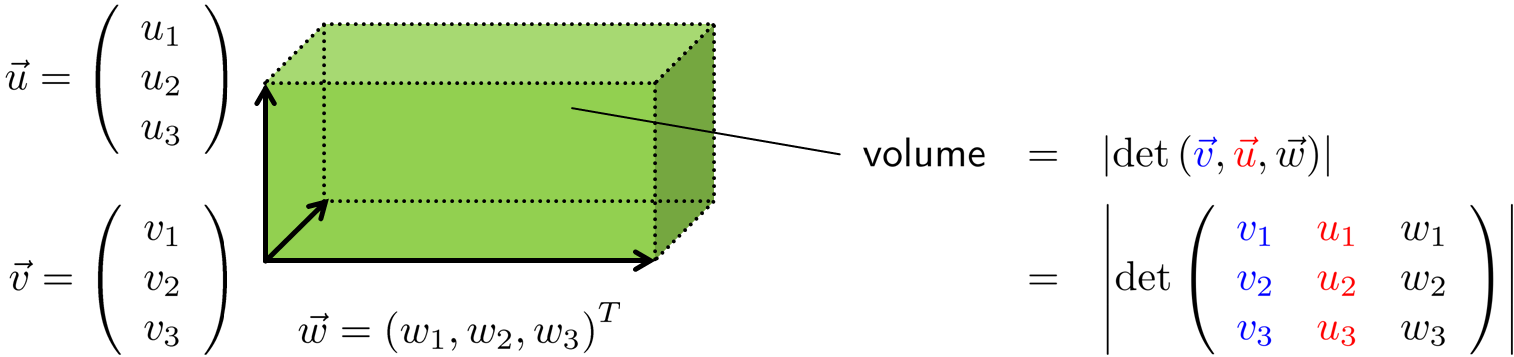 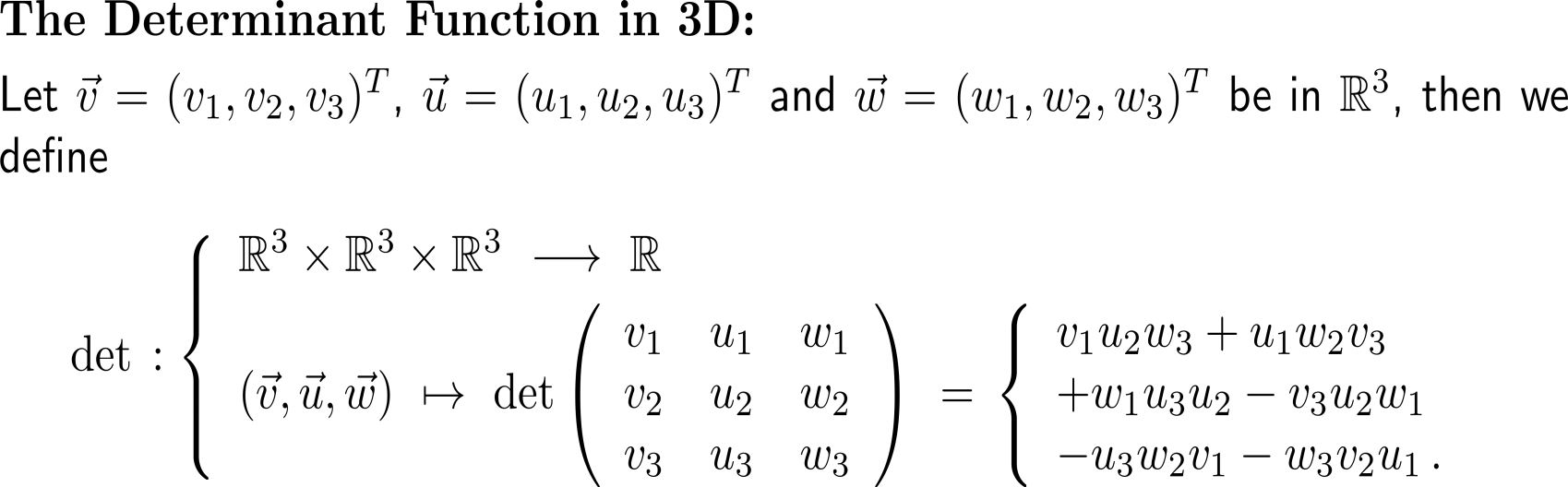 Only, in 2D and 3D can the determinate be computed by utilizing a diagonal crossing scheme
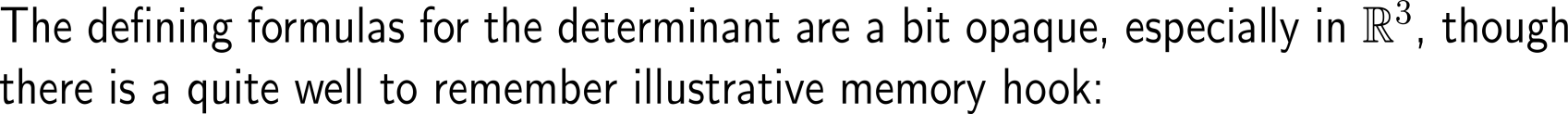 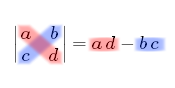 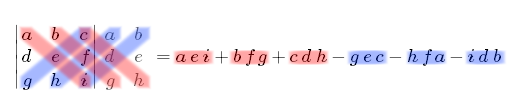 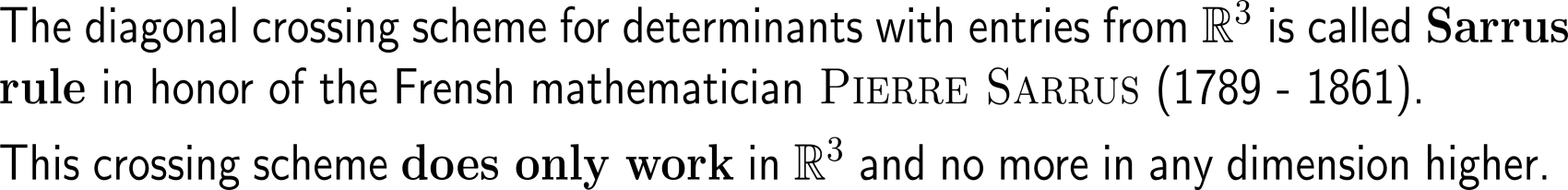 In 3D this diagonal crossing scheme (Sarrus’ rule) requires that the first two columns are attached at the end of the determinant
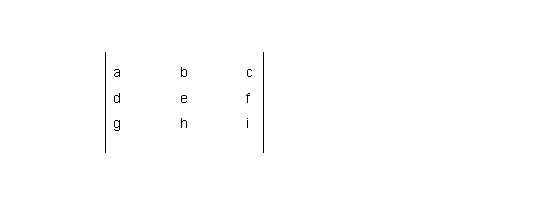 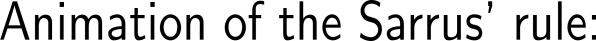 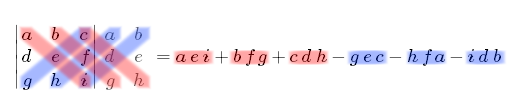 Example:The value of a determinant in 3D
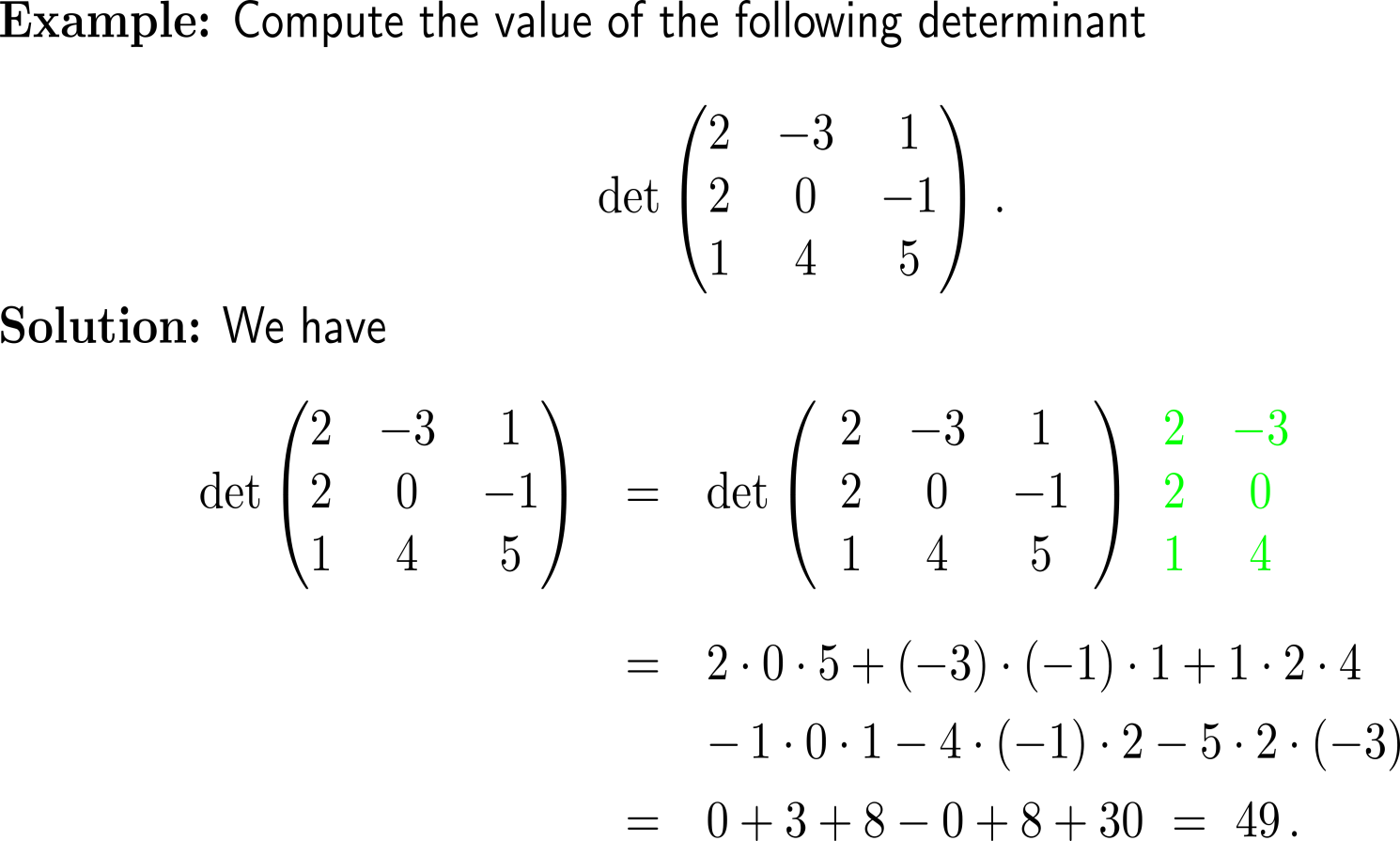 +
-
Example:The value of a determinant in 3D
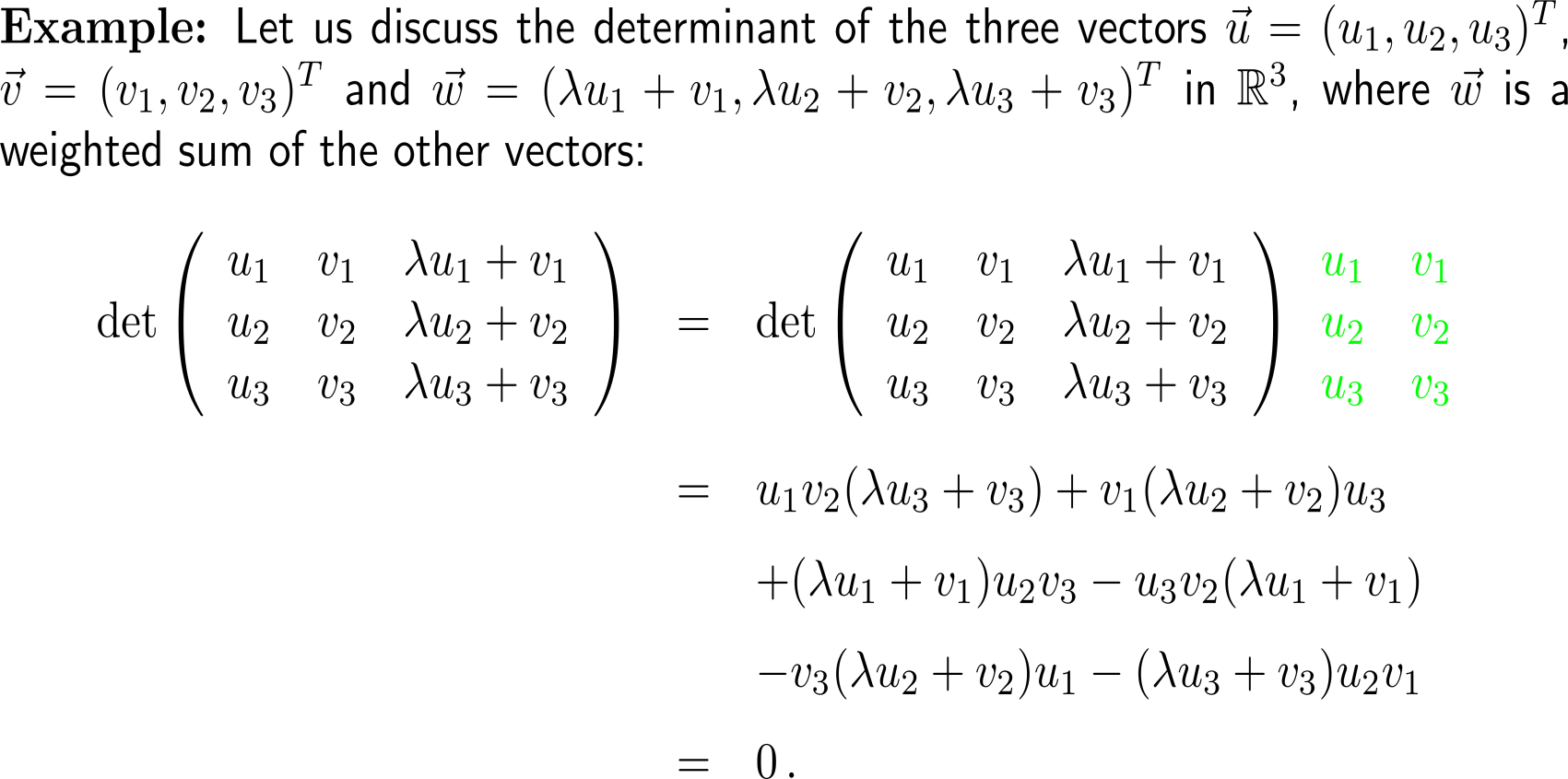 For convenience, we group vectors in special entry schemas that we call matrices (like in the case of linear systems)
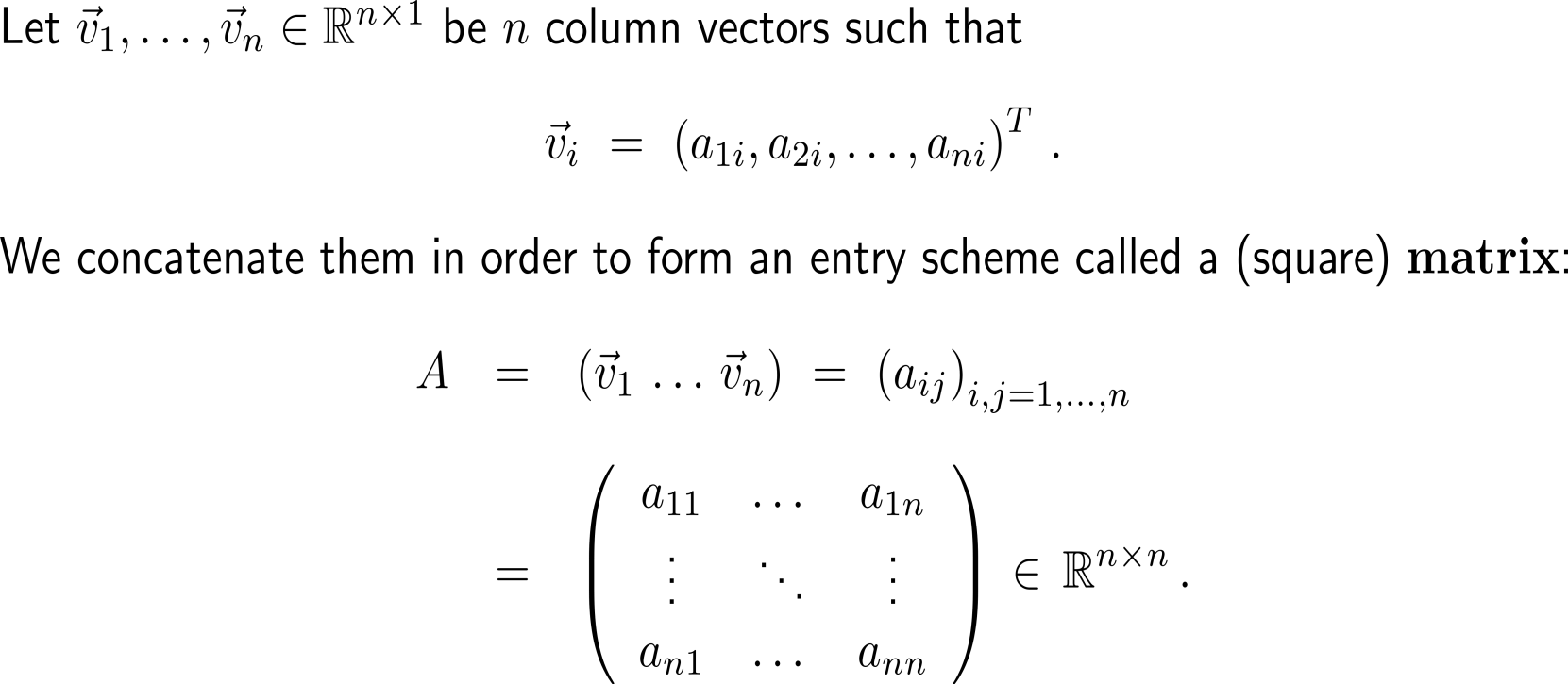 rows
columns
Example:Some matrices
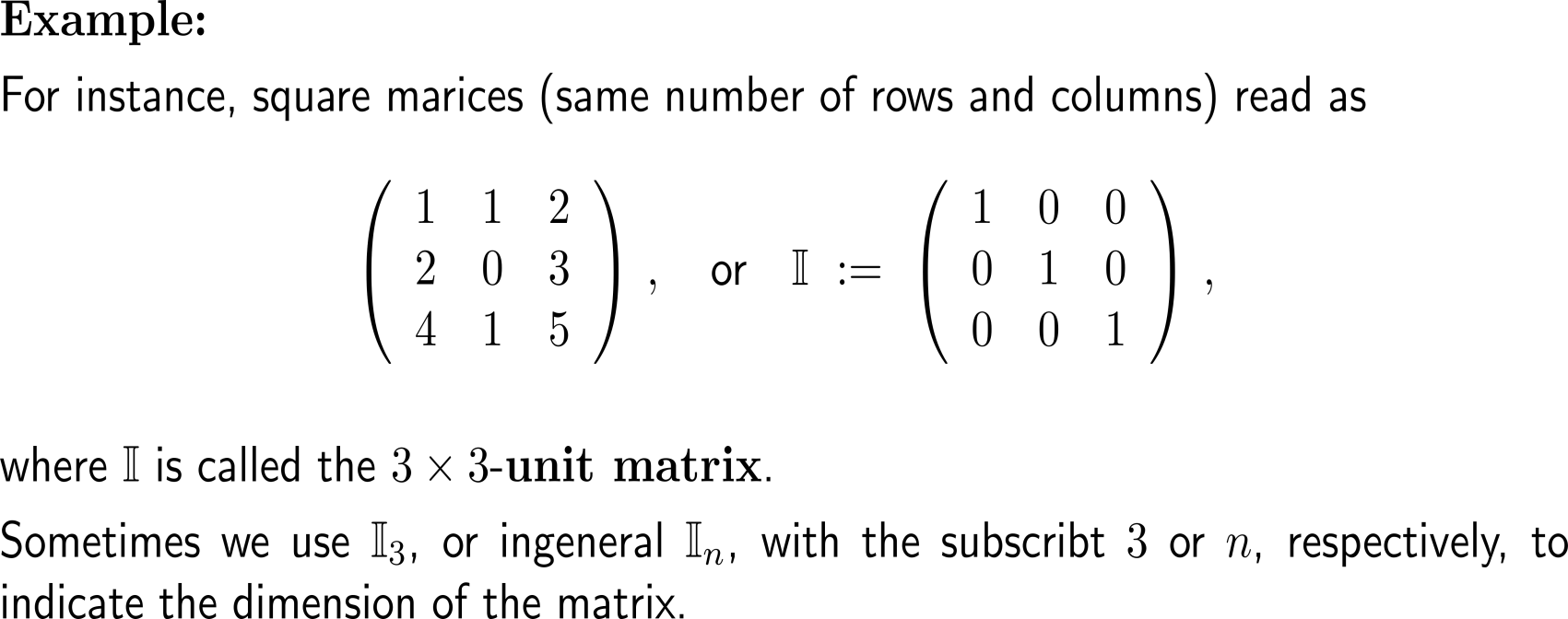 Some first properties of matrices
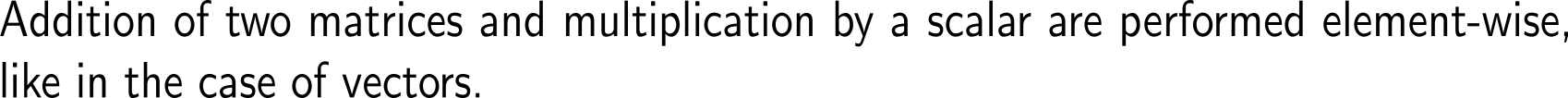 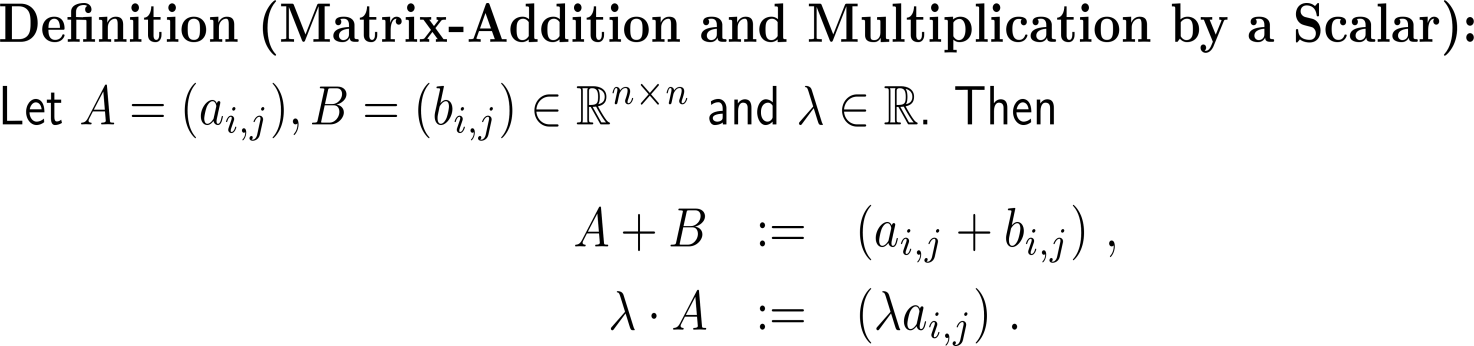 Example:Addition and scalar multiplication of a square matrix
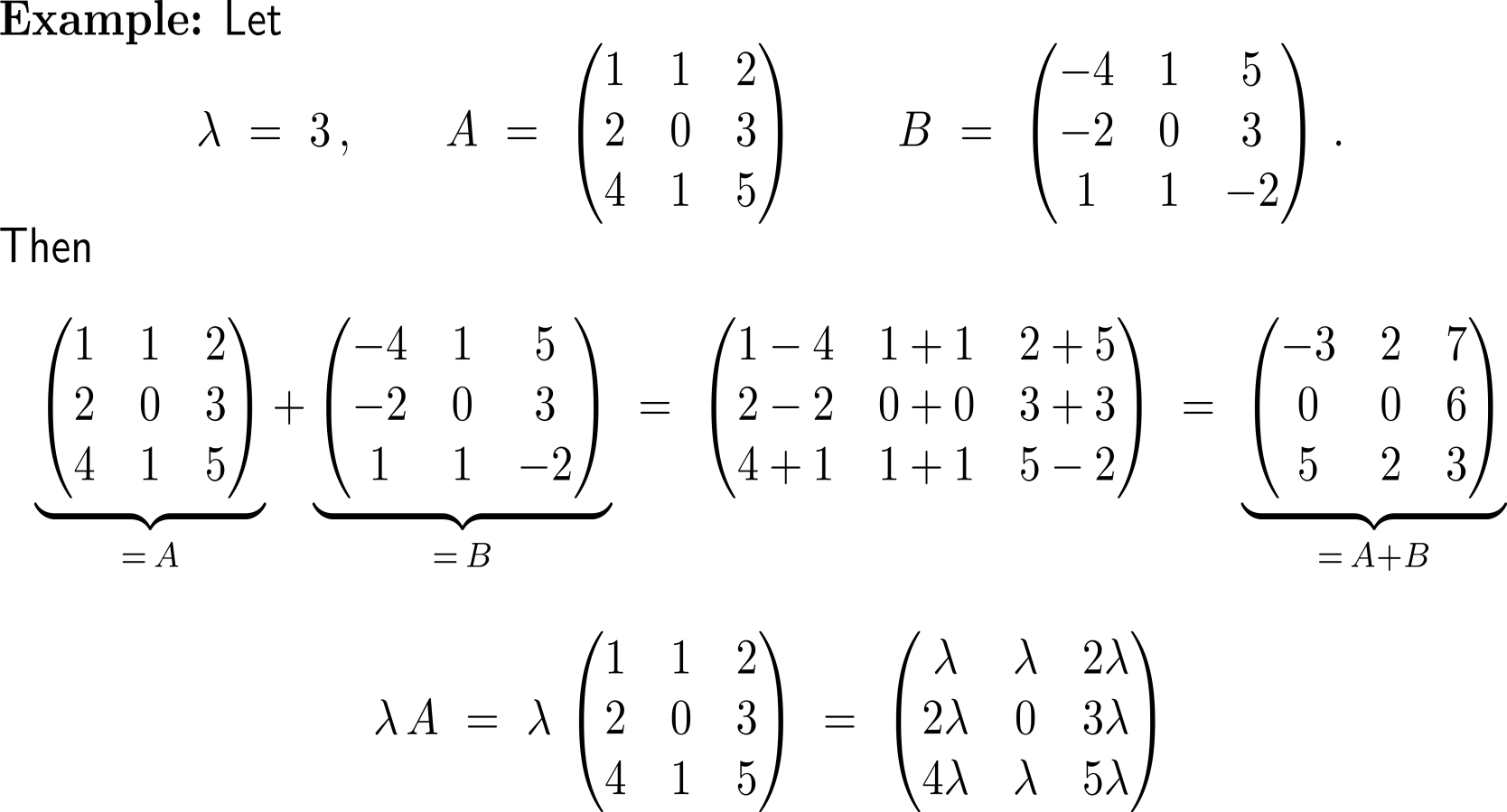 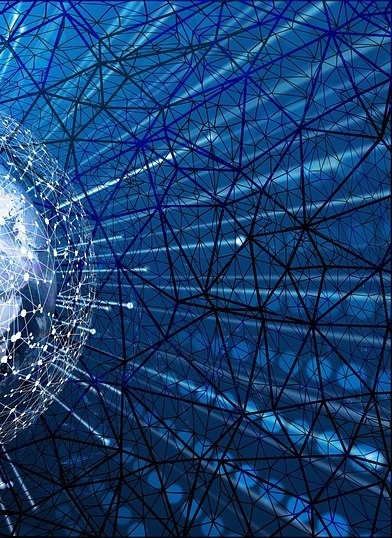 Further Worked-Out Exercises:

Calculus II for Management
Topics
Determinants in 2D and 3D
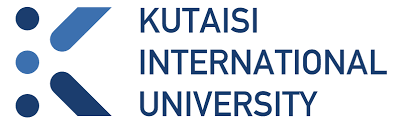 Exercise
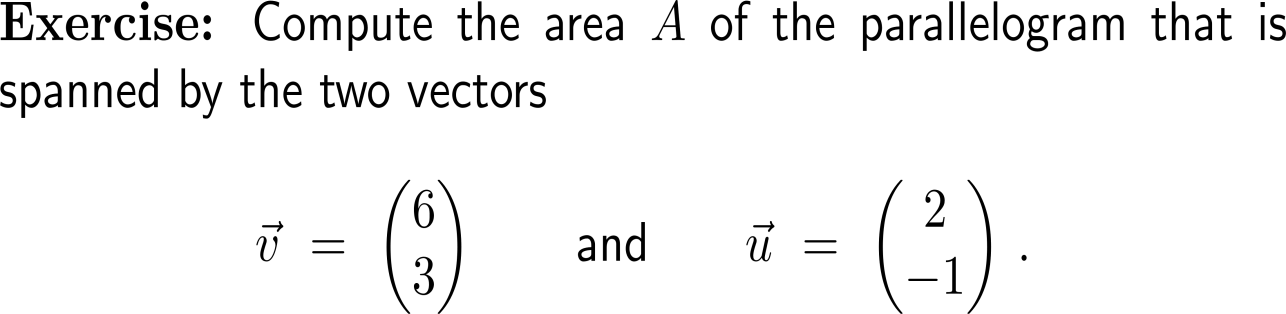 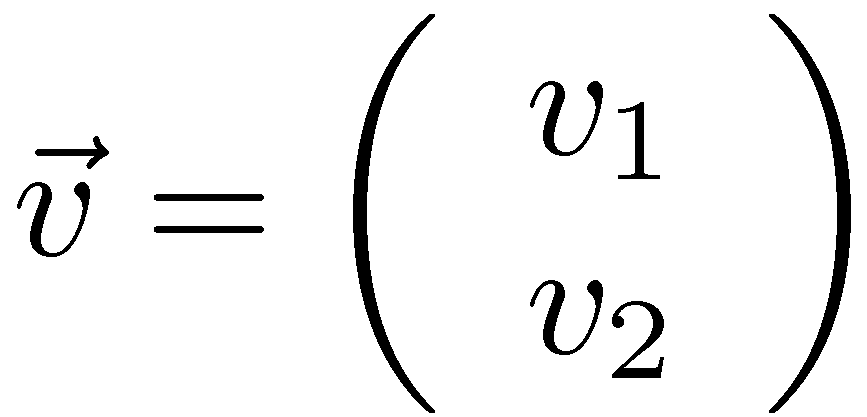 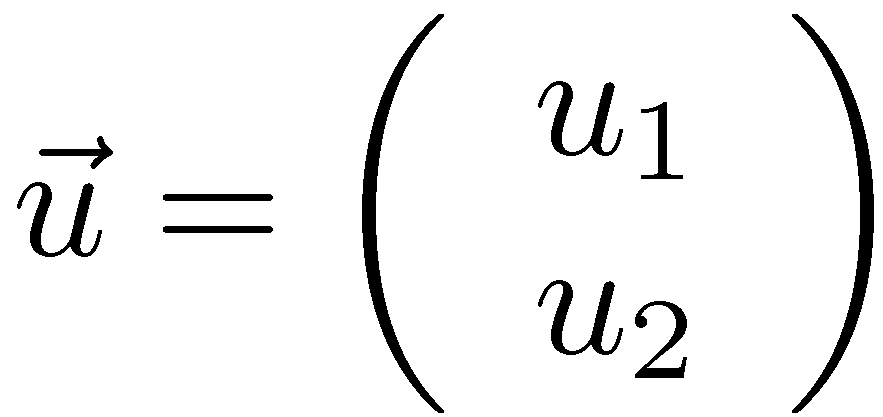 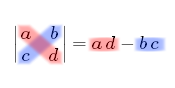 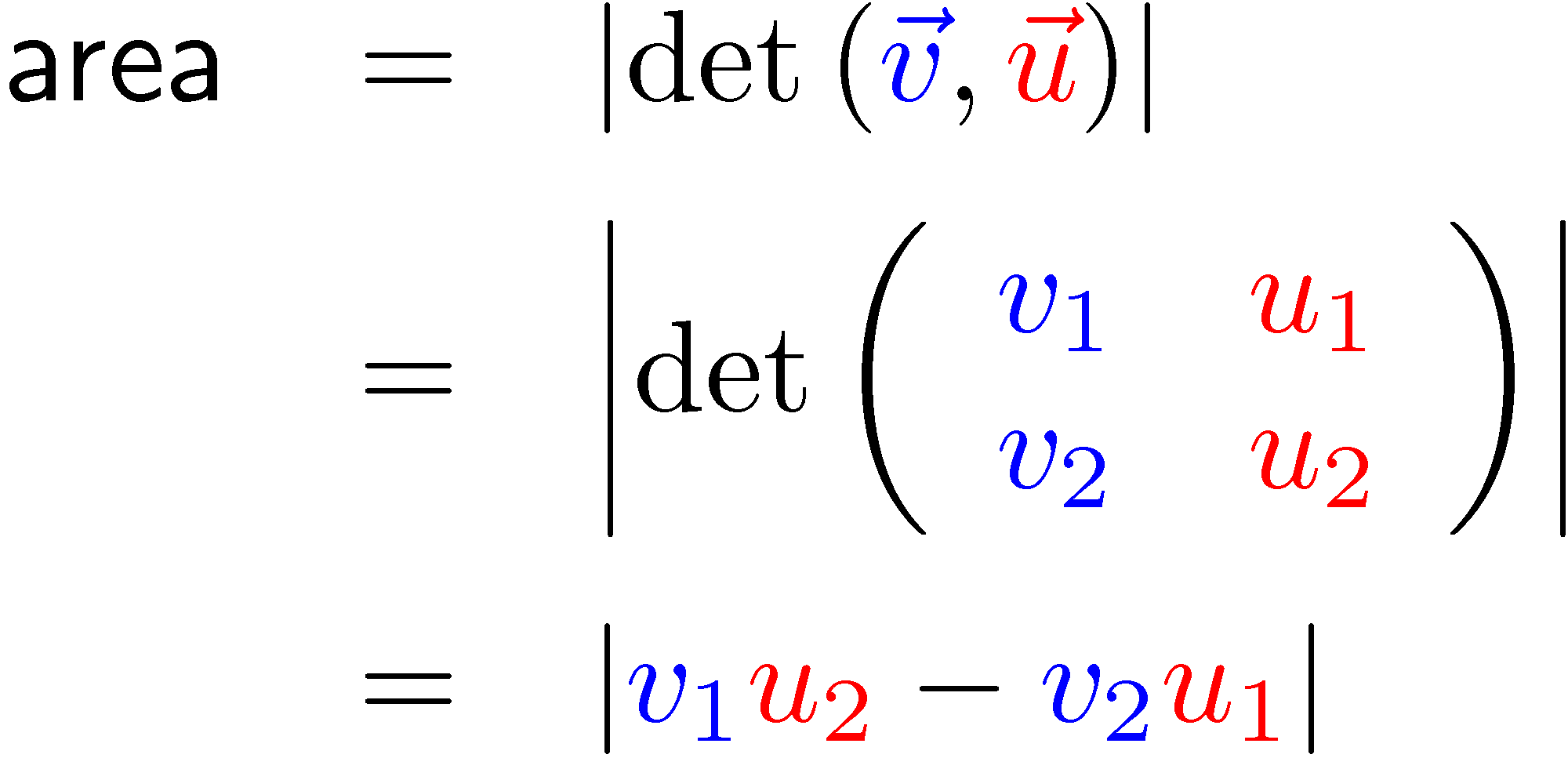 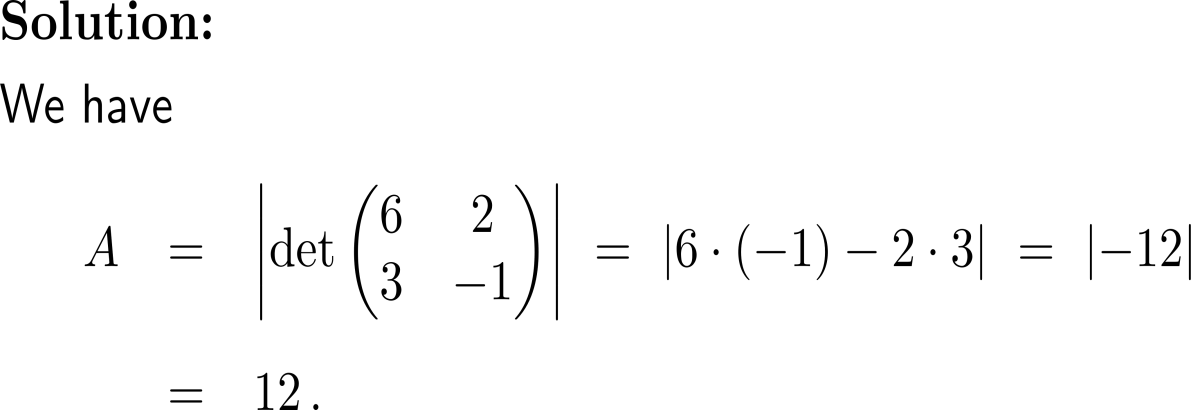 Exercise
y
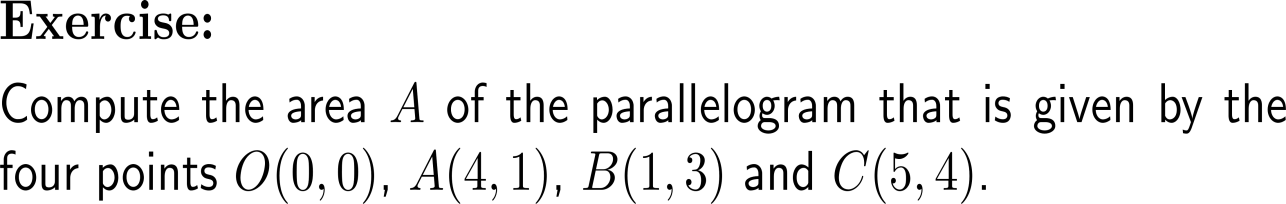 C
B
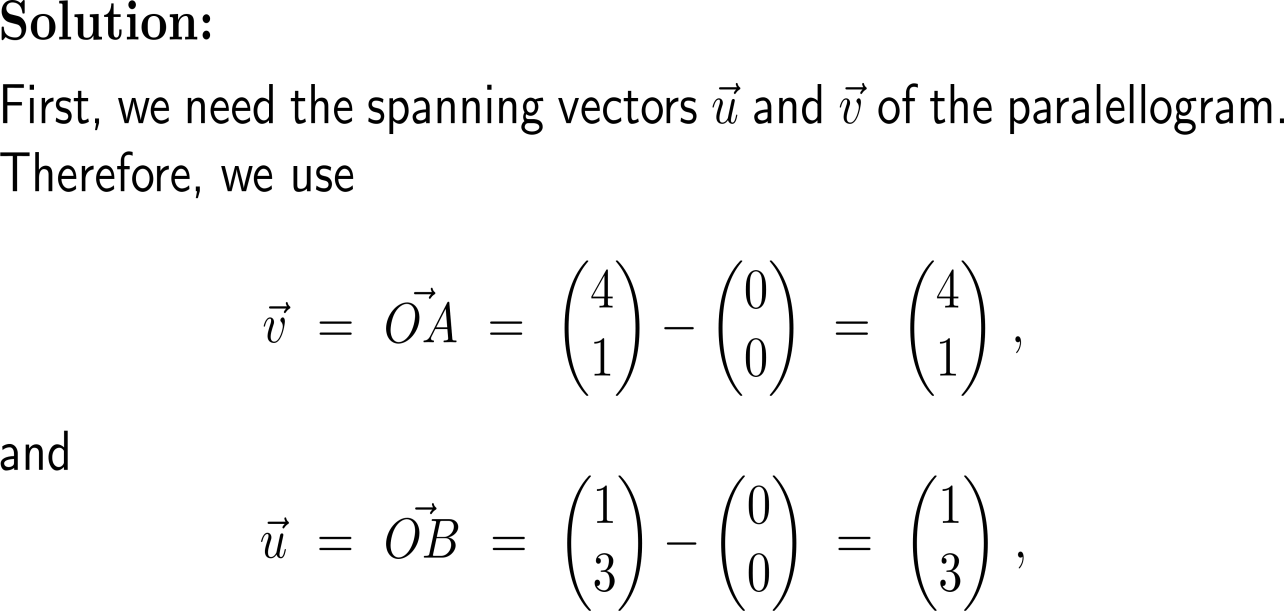 1
A
1
x
O
Exercise
y
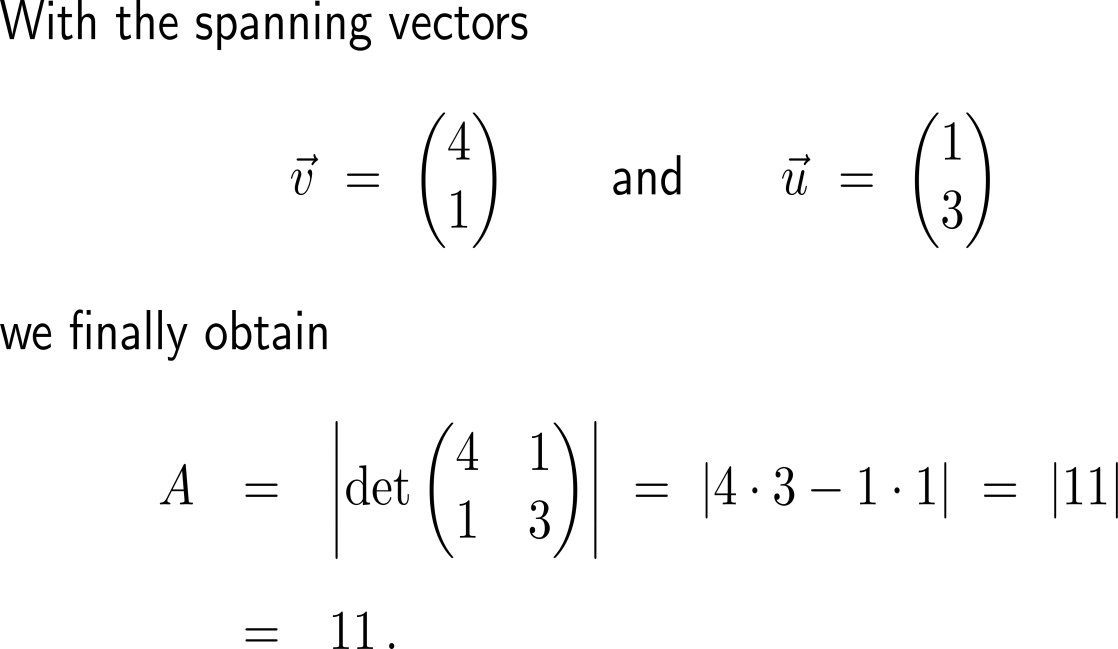 C
B
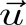 1
A
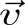 1
x
O
Exercise
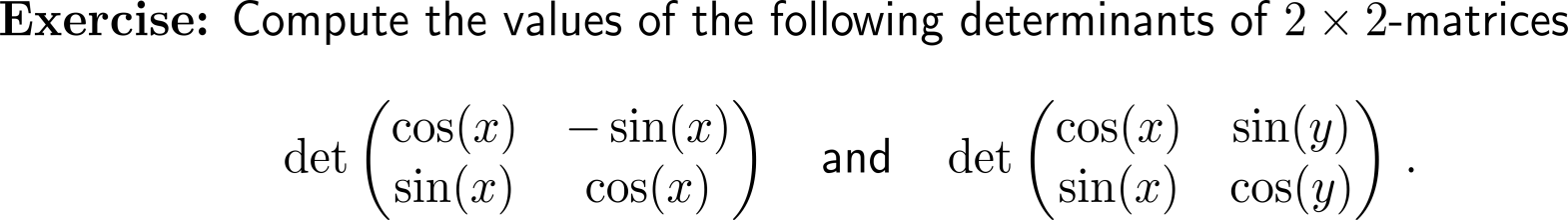 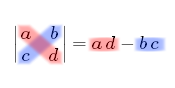 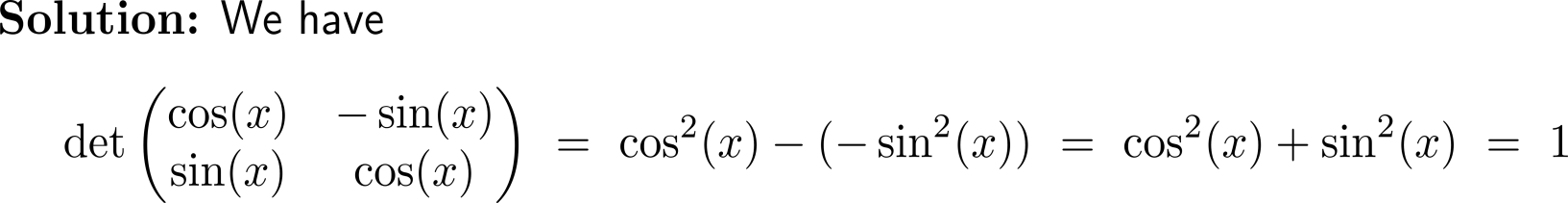 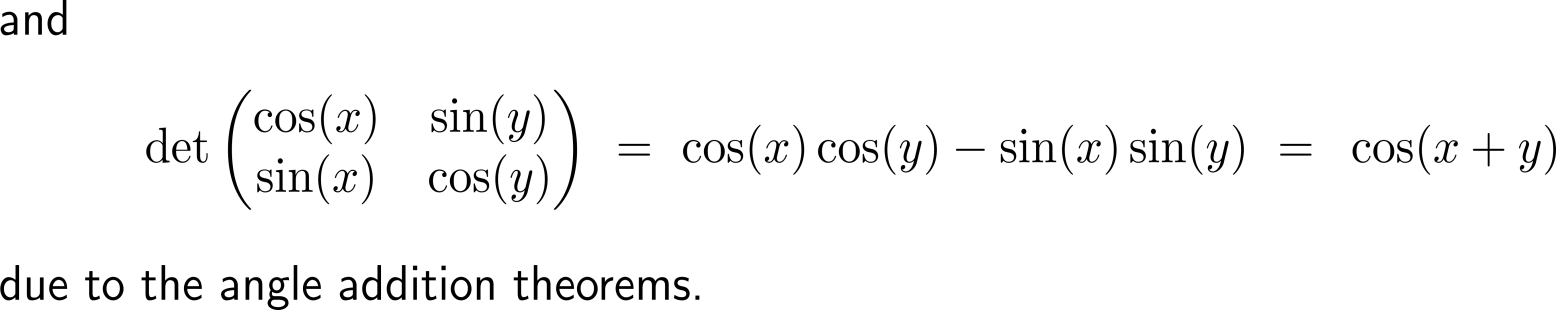 Exercise
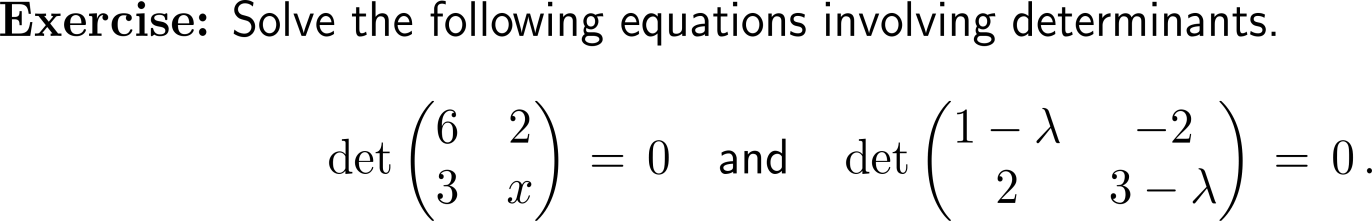 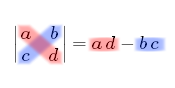 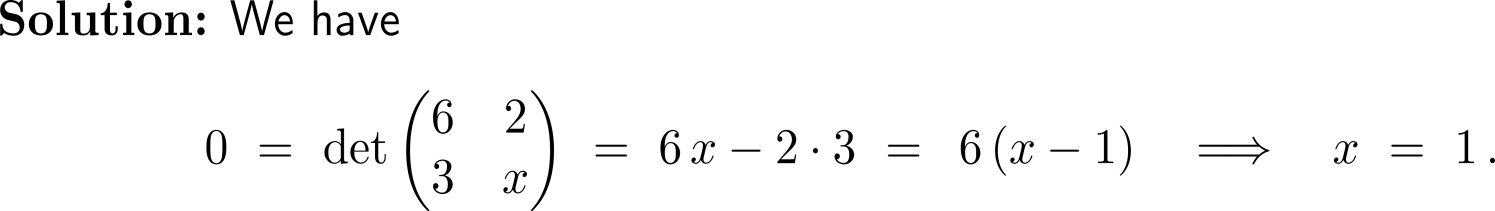 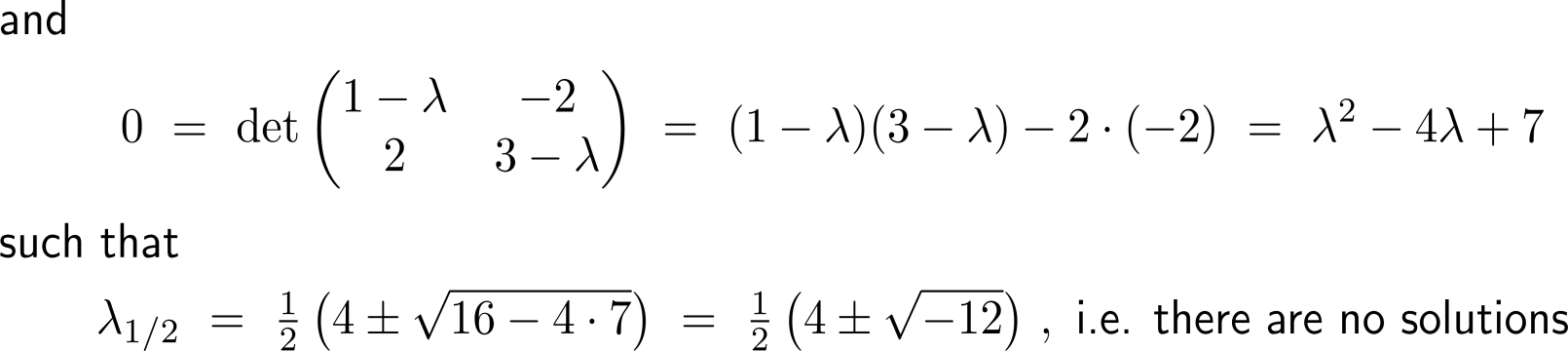 Exercise
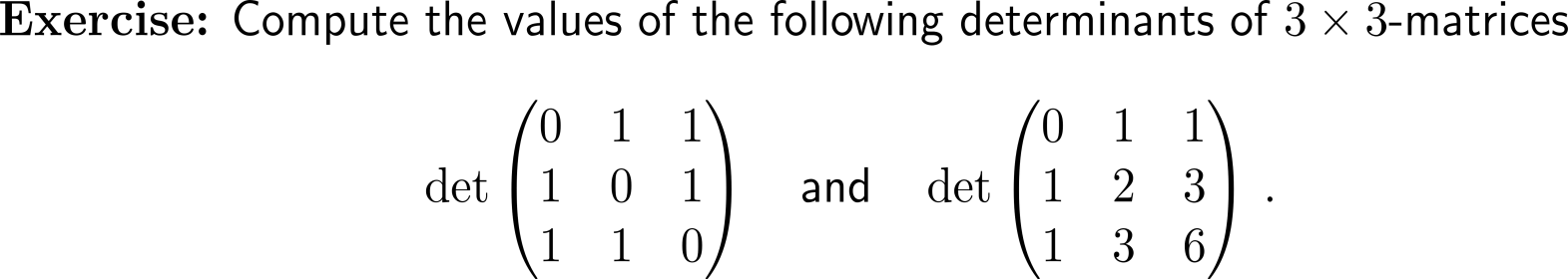 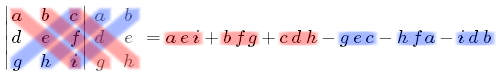 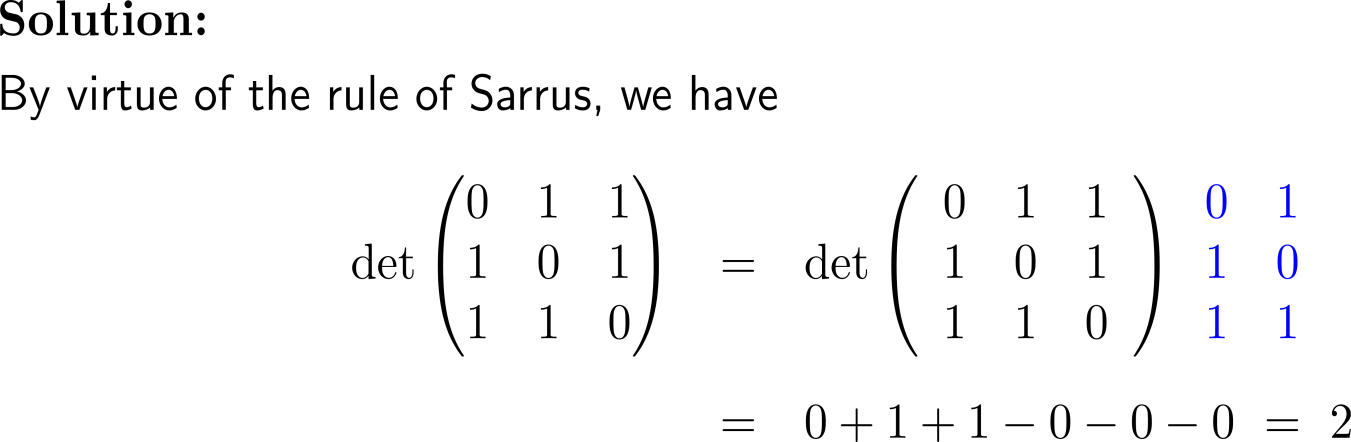 Exercise
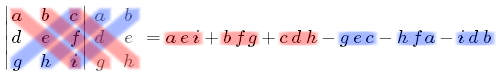 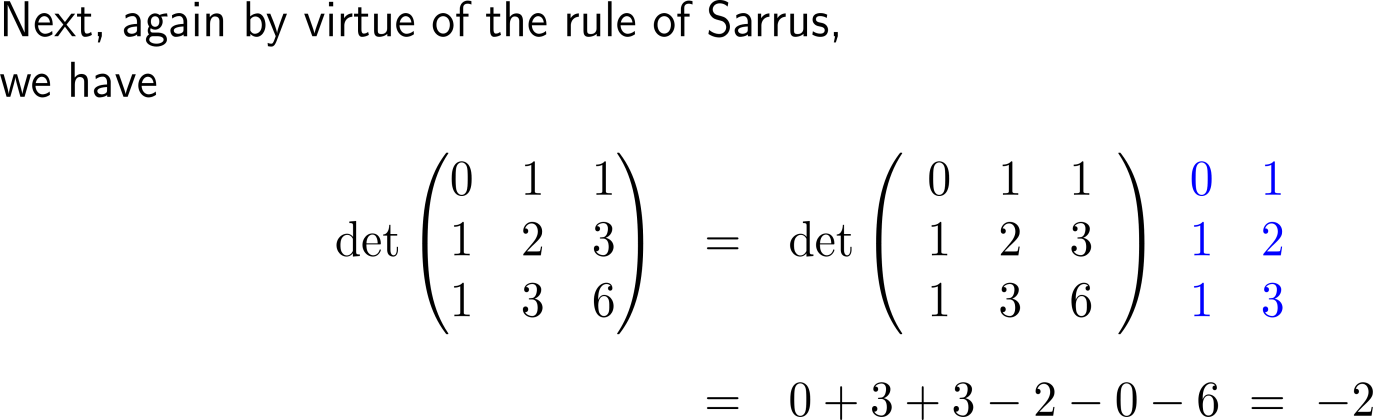 Exercise
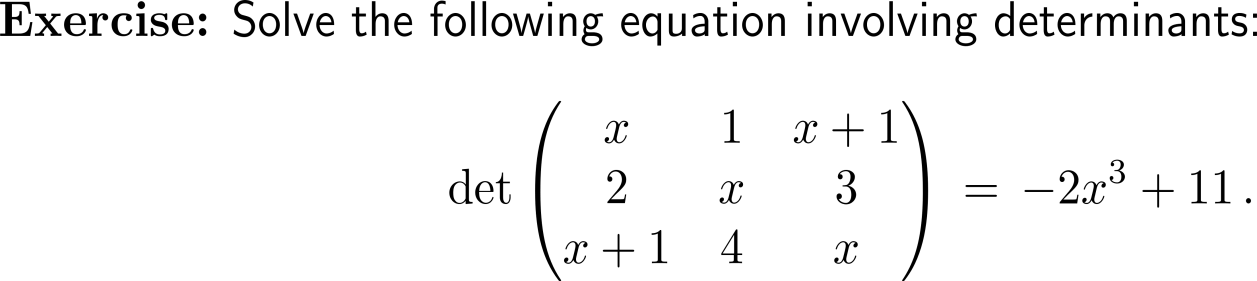 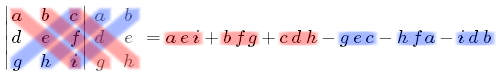 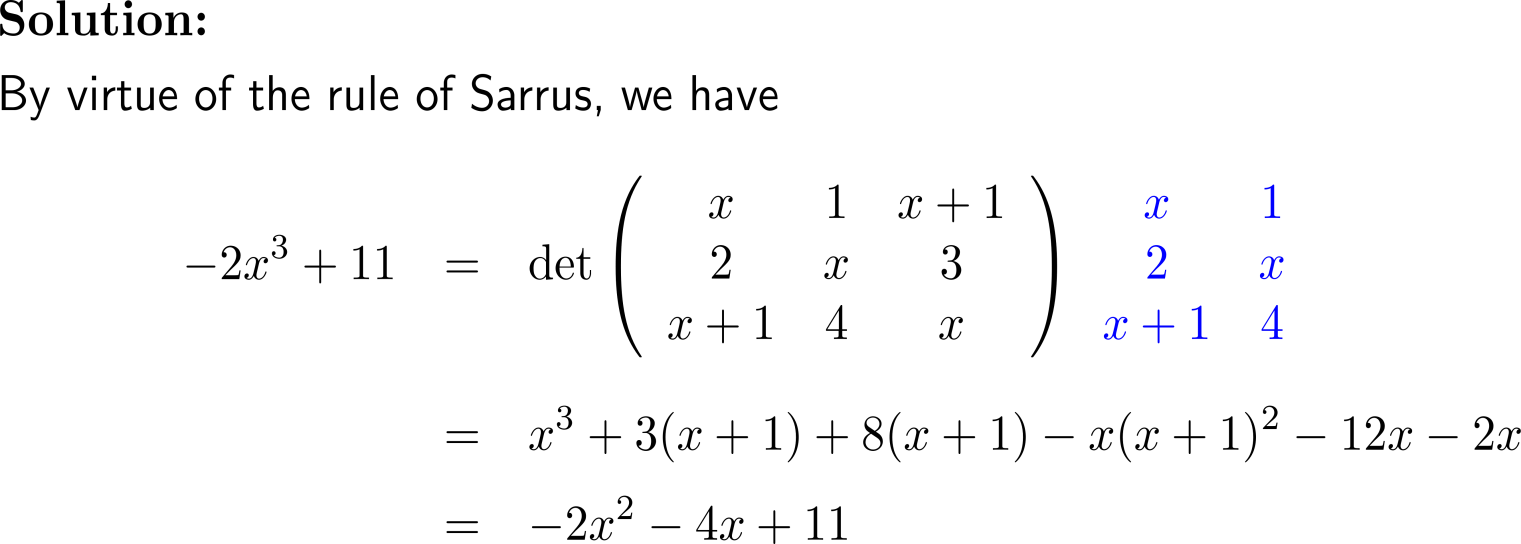 Exercise
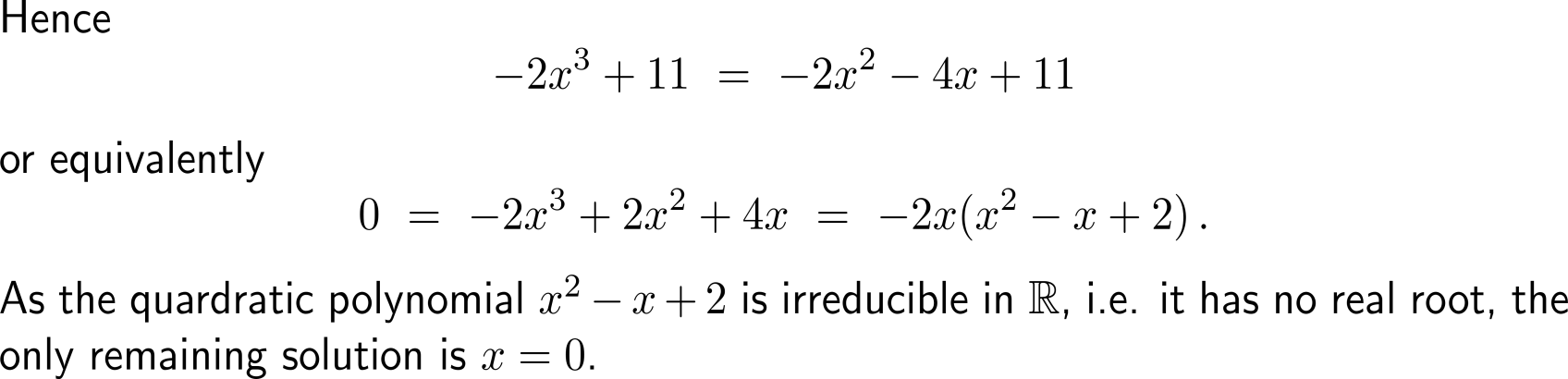 Calculus II for Management